大语言模型驱动的人机协同前端调试技术
涂旭辉   华为公共开发部
目录
CONTENTS
背景引导
01
基本流程
02
案例演示
03
技术方案
04
openInula 开源框架
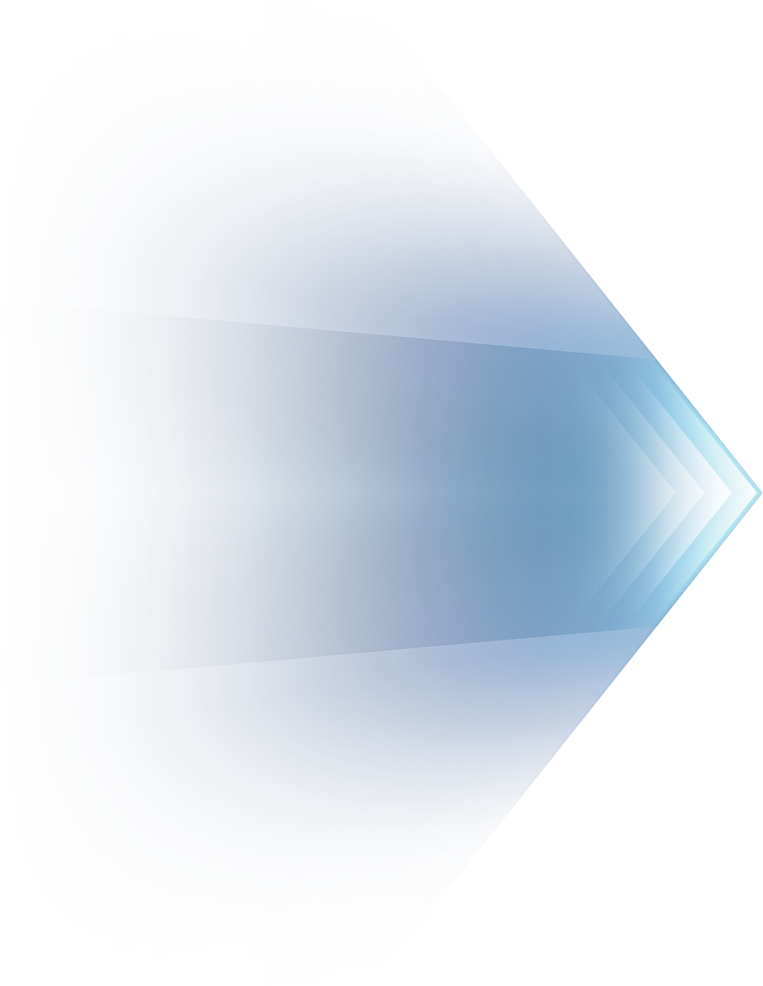 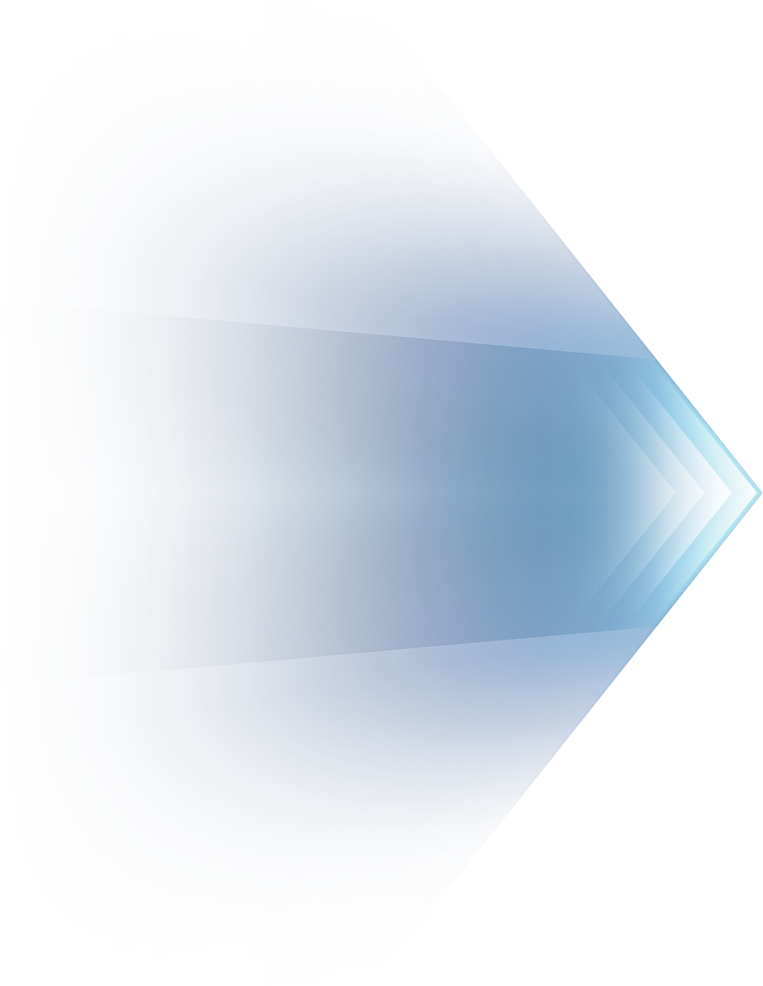 Faster, Easier, Smarter
极致性能，覆盖全场景，引领前端行业趋势
高精度响应式渲染机制：提升框架渲染性能，解决大数据图表渲染卡顿等行业痛点
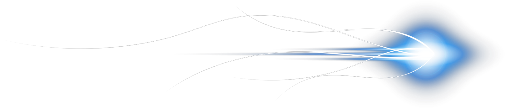 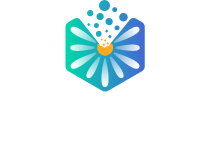 前端全场景解决方案:一键整合行业优秀前端项目，提供最佳实践，免除生态集成成本
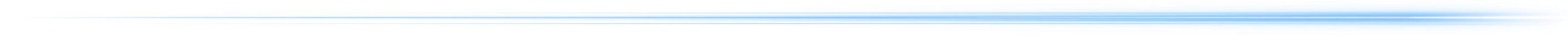 openInula
LLM深度协同，颠覆开发者开发模式
LLM助力开发模式：结合程序切片、源码追踪和多模态大模型，提供交互式前端开发体验
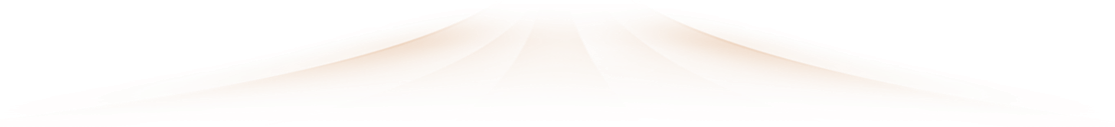 框架渲染性能进一步提升
LLM影响千行百业
三大框架奠基
移动端技术迸发
2022
Next
2017
2020
2010
注：本页PPT素材来自 2023 华为全连接大会
openInula 官网：https://www.openInula.net
openInula 仓库地址：https://gitee.com/openinula
openInula 开源框架
前端全场景解决方案
提供脚手架一键集成生态
高精度响应式渲染机制
提升DOM渲染性能30%
LLM助力开发模式
颠覆前端开发体验
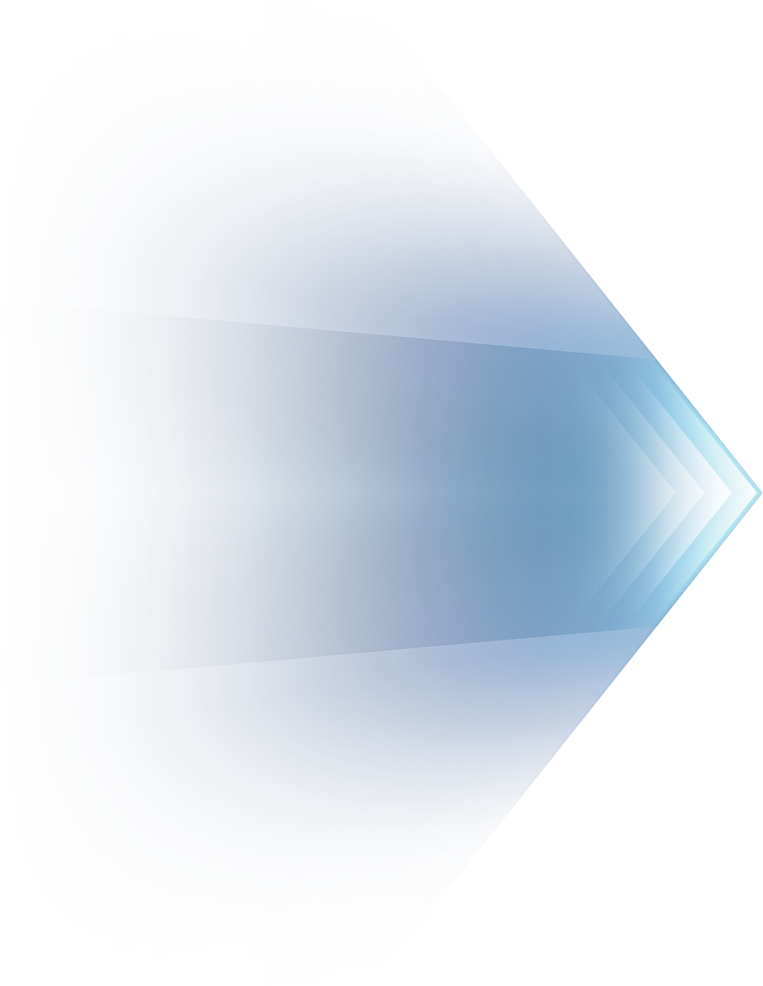 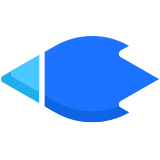 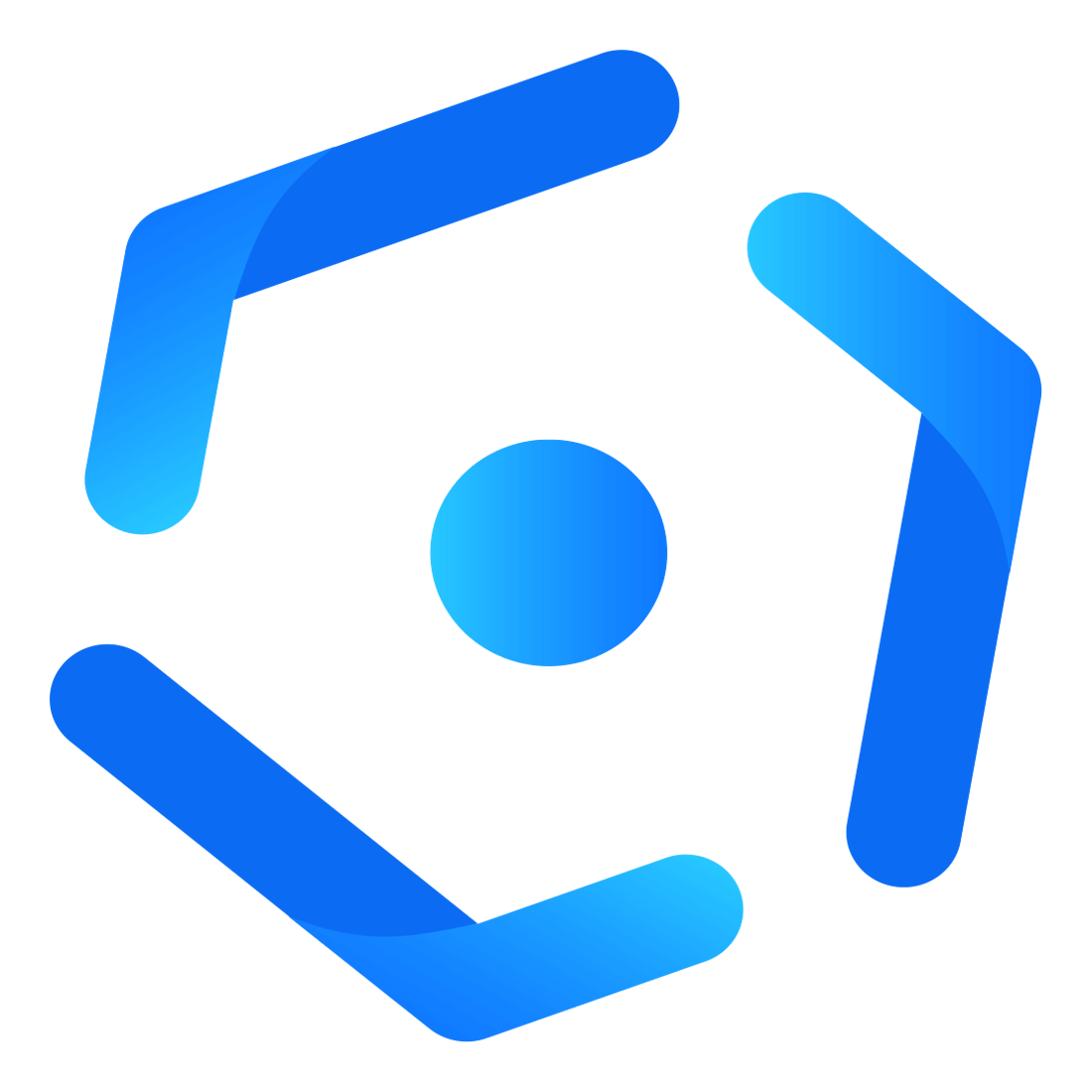 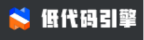 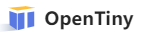 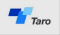 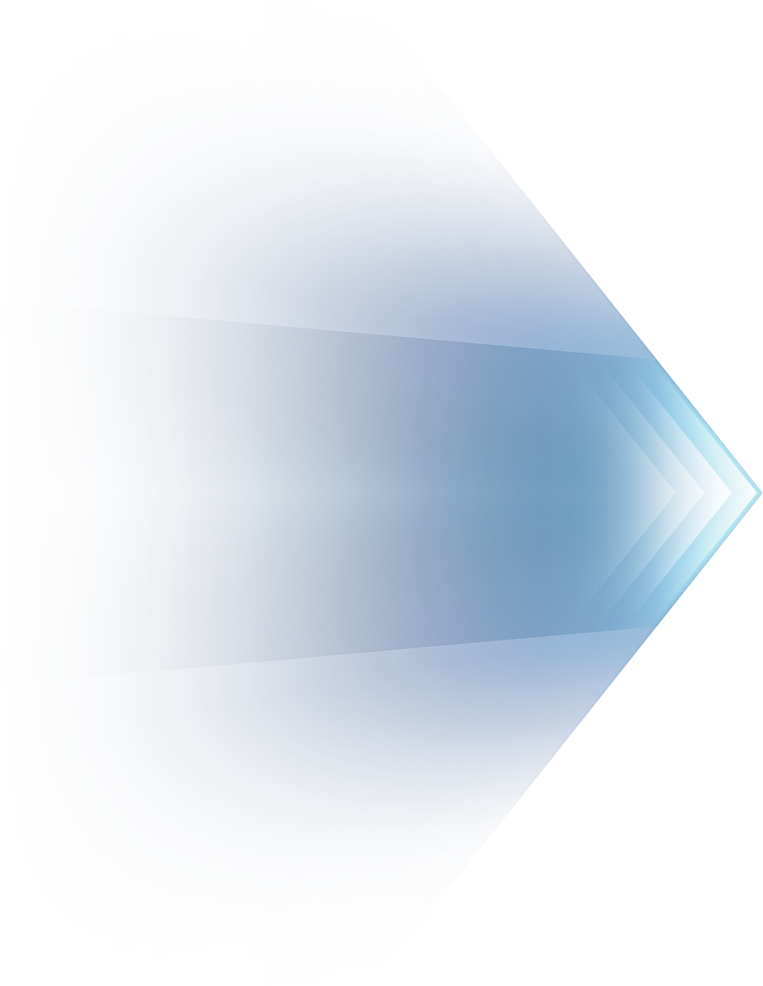 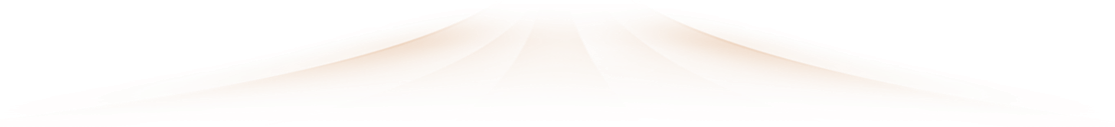 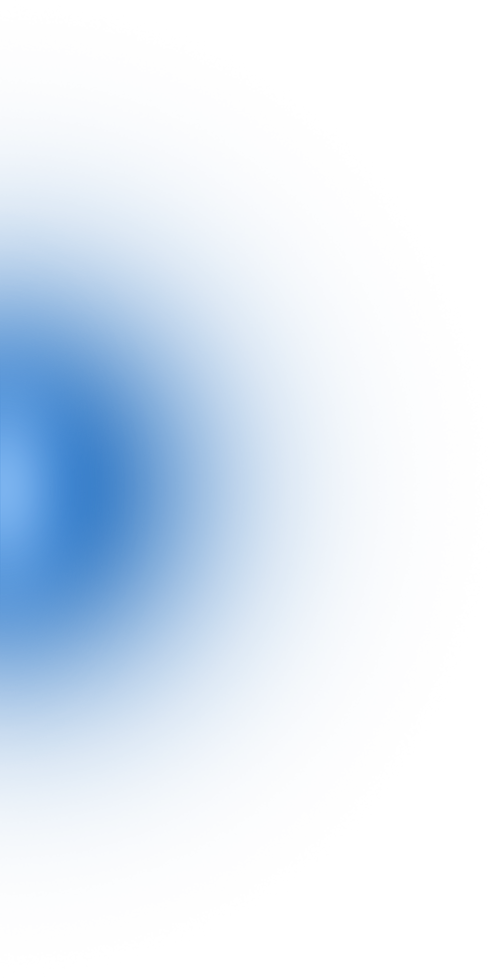 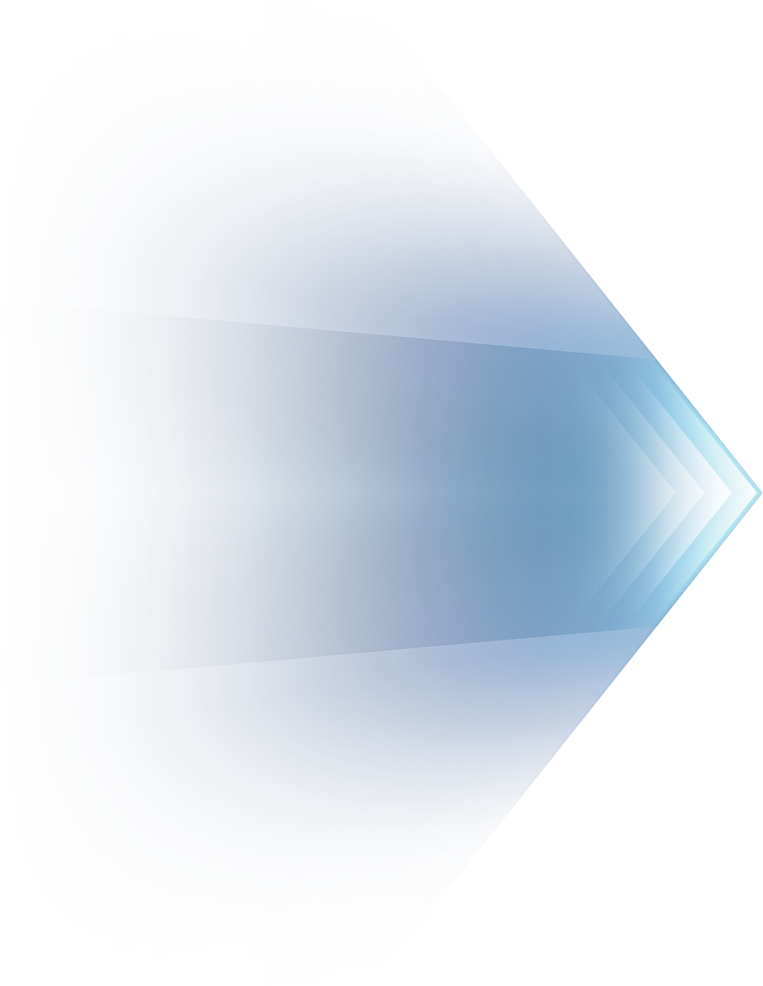 WEB
IOS
Android
小程序
…
省略VDOM树比对
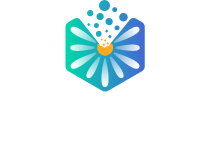 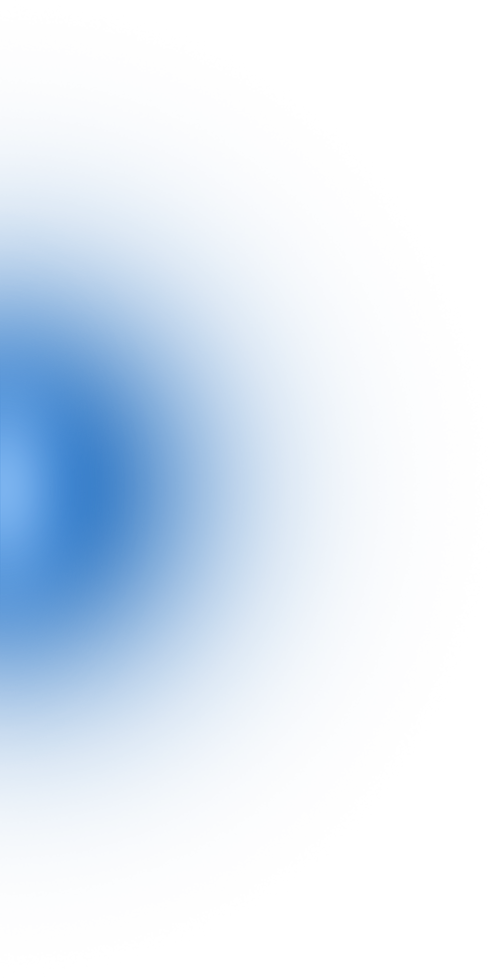 Record & Replay
多模态大模型
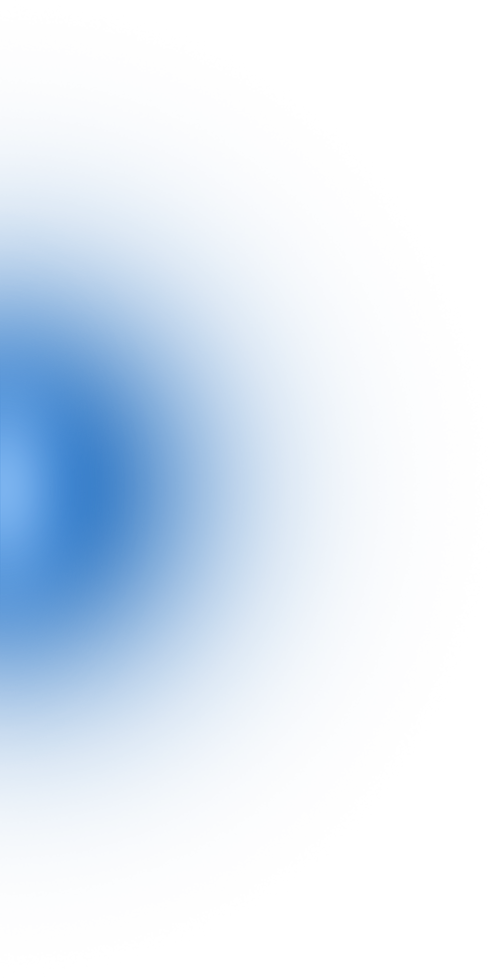 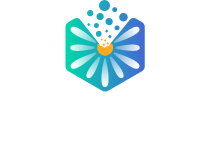 减少组件运行次数
程序分析
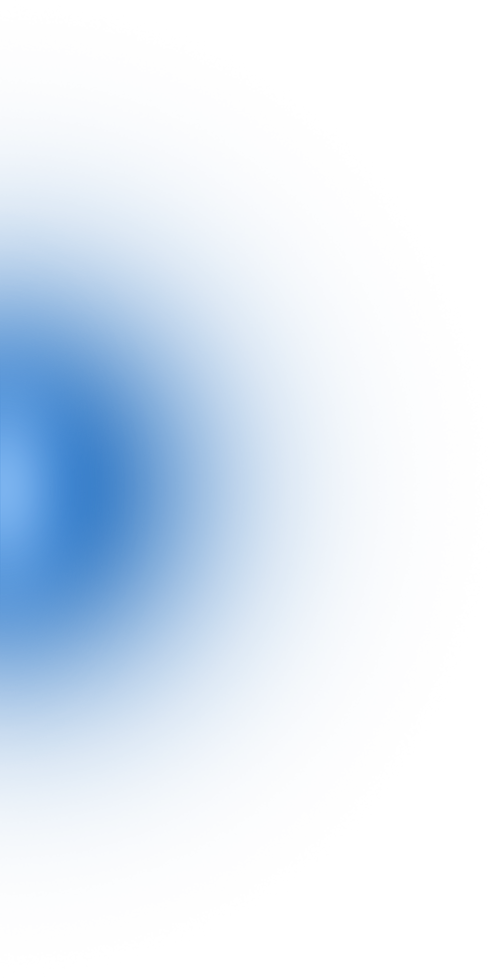 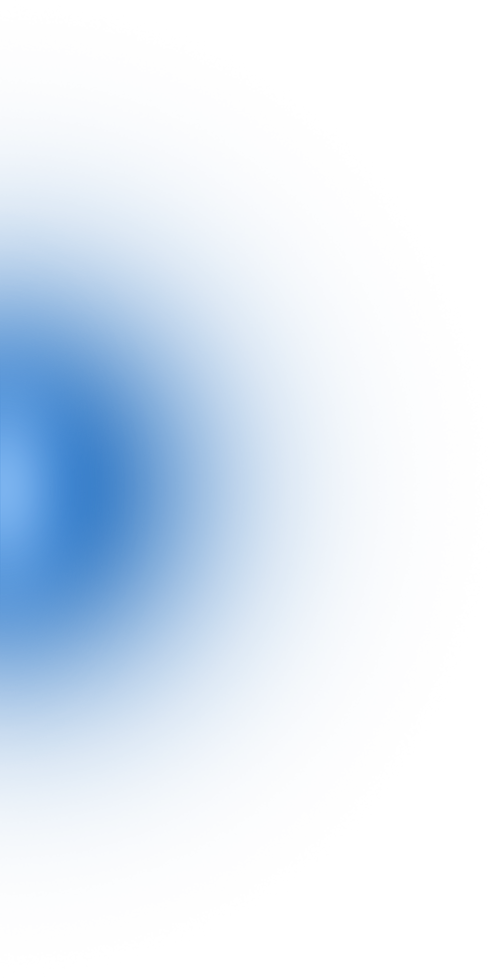 openInula
精准DOM更新范围
调试与反馈
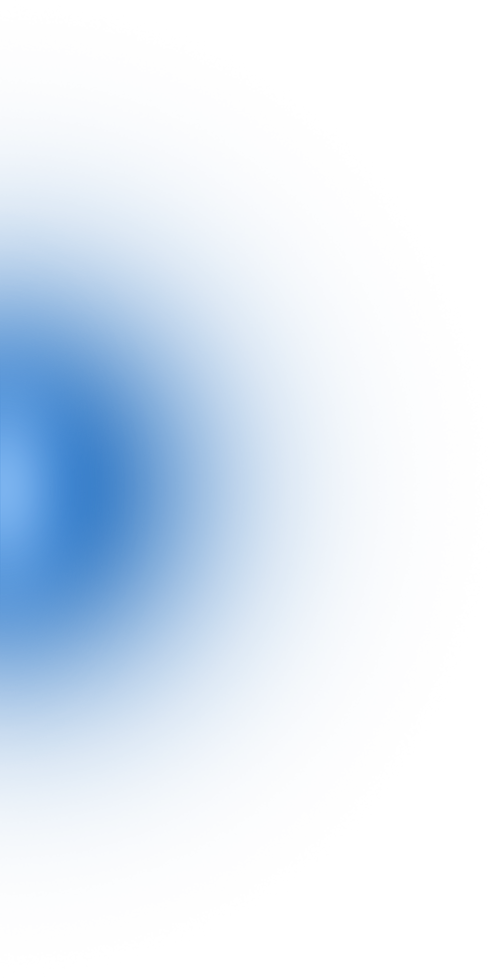 openInula
注：本页PPT素材来自 2023 华为全连接大会
openInula 官网：https://www.openInula.net
openInula 仓库地址：https://gitee.com/openinula
大模型
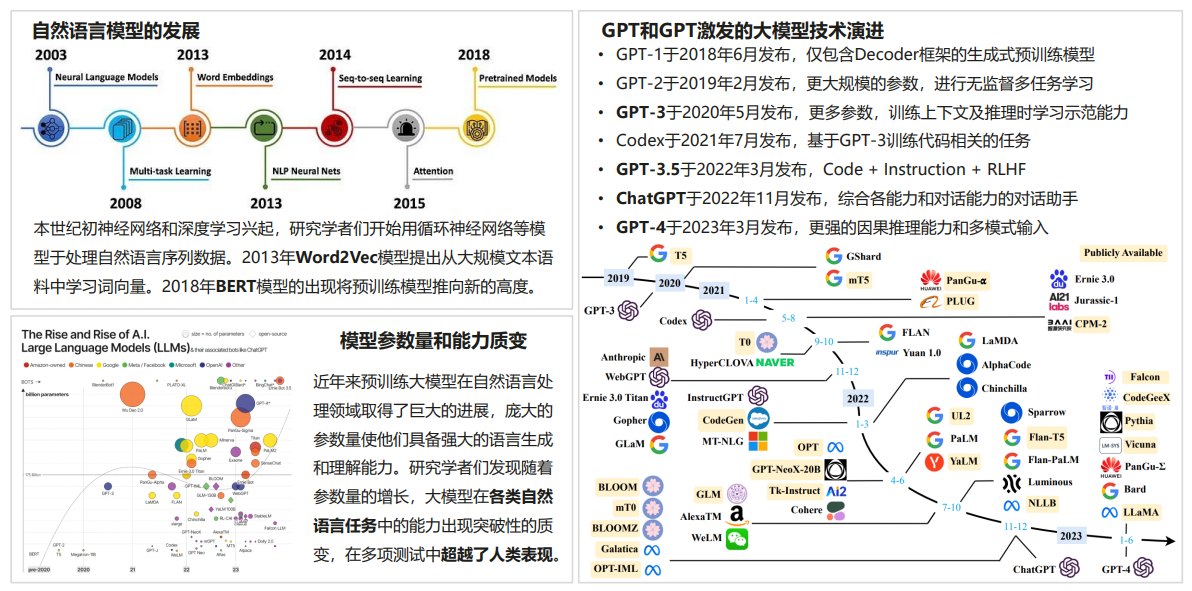 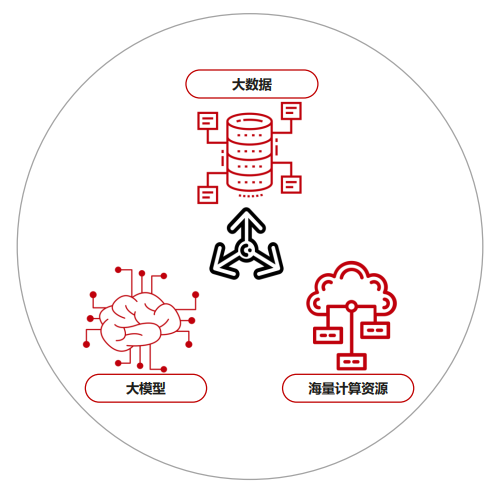 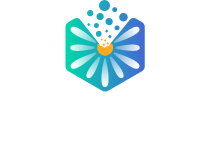 如何赋能？
openInula
AI 暴力美学
前端框架调试特点
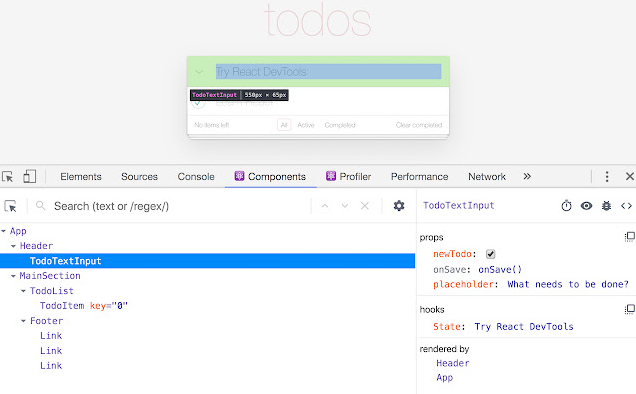 页面显示图像

源码执行过程

组件属性和状态
基本流程
结合 Record & Replay 与源码追踪对 openInula 框架进行交互式调试
点击“开始录制”，开发者在浏览器上手动操作页面，引发问题
点击“停止录制”
进行“回放”，回放中记录了
页面截图与时间戳
Inula 组件状态及其变化（包括组件的prop、hook等等）
期间执行的 openInula 源码
在某一个时间戳，对LLM进行提问，LLM会追溯界面的变化与响应的源码，提出可能的假设
案例演示
项目：一个简单的 To-do App
要调试的问题：点击某个 To-do 项的 Edit 按钮；然后编辑名称；再点击 Save 按钮，却没有响应
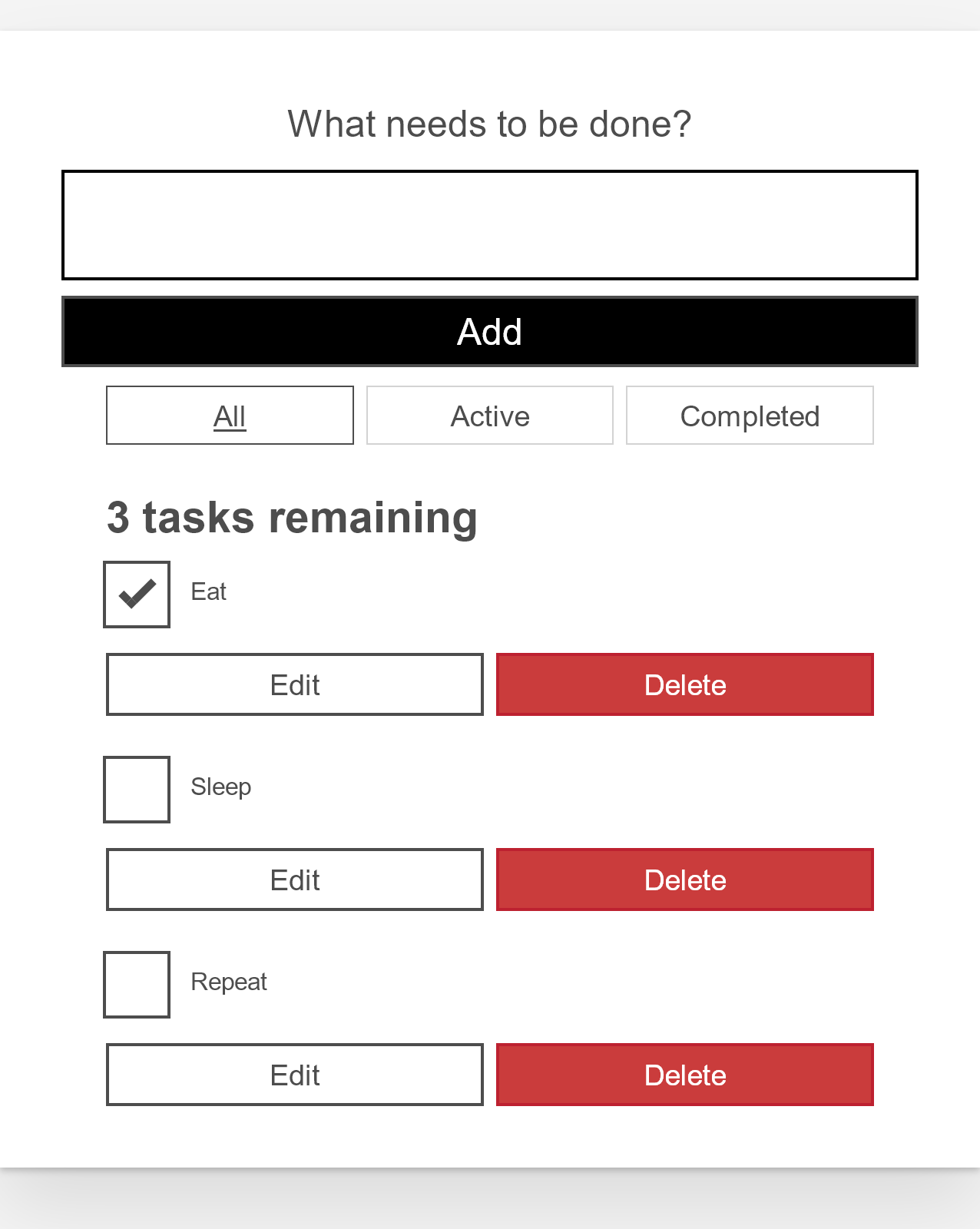 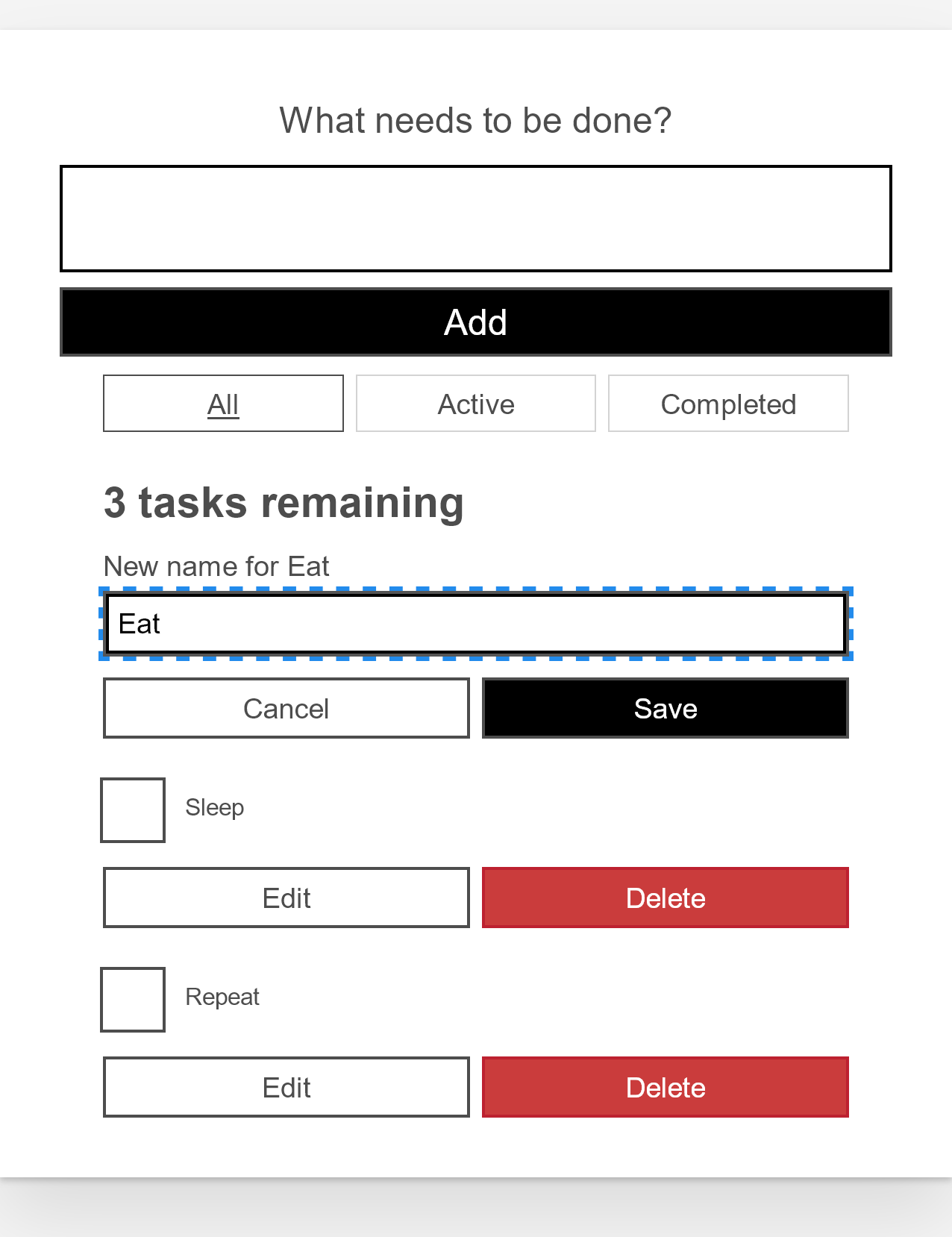 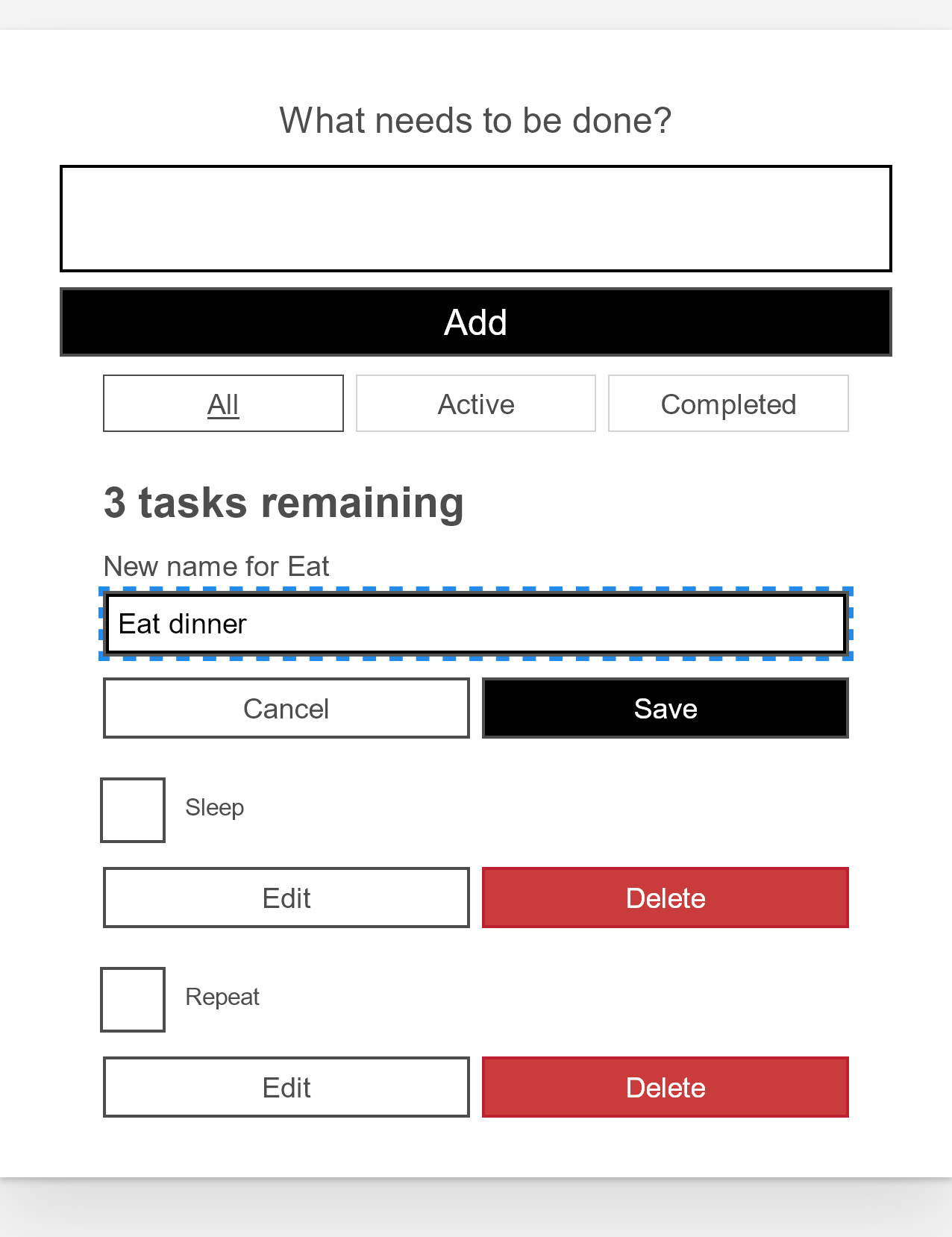 点击Save
（无响应）
编辑名称
点击 Edit
React Developer Tools 演示
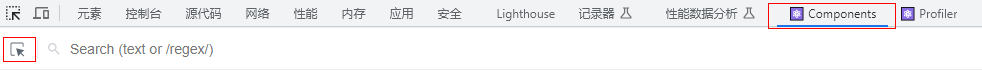 需要使用调试工具关注的组件
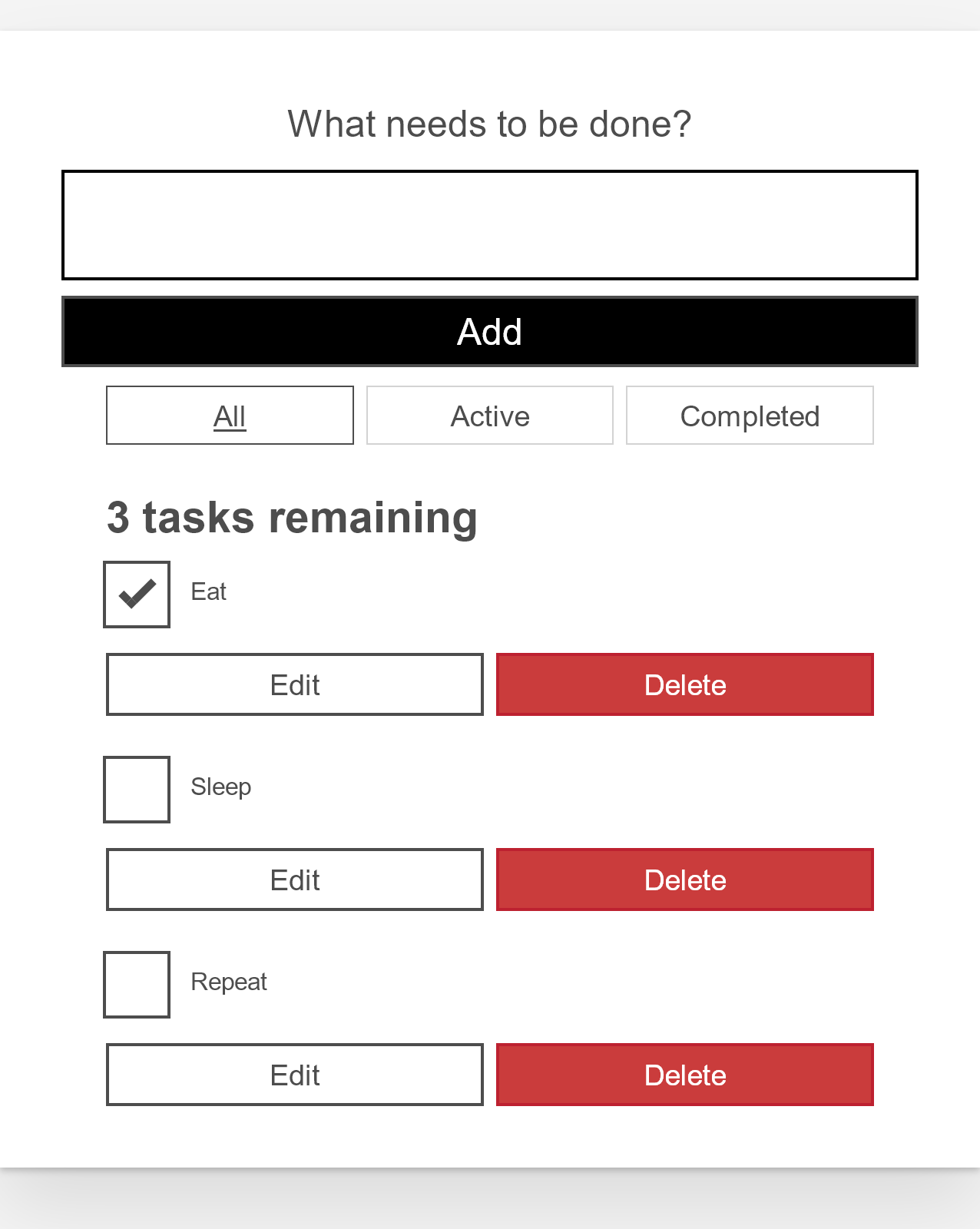 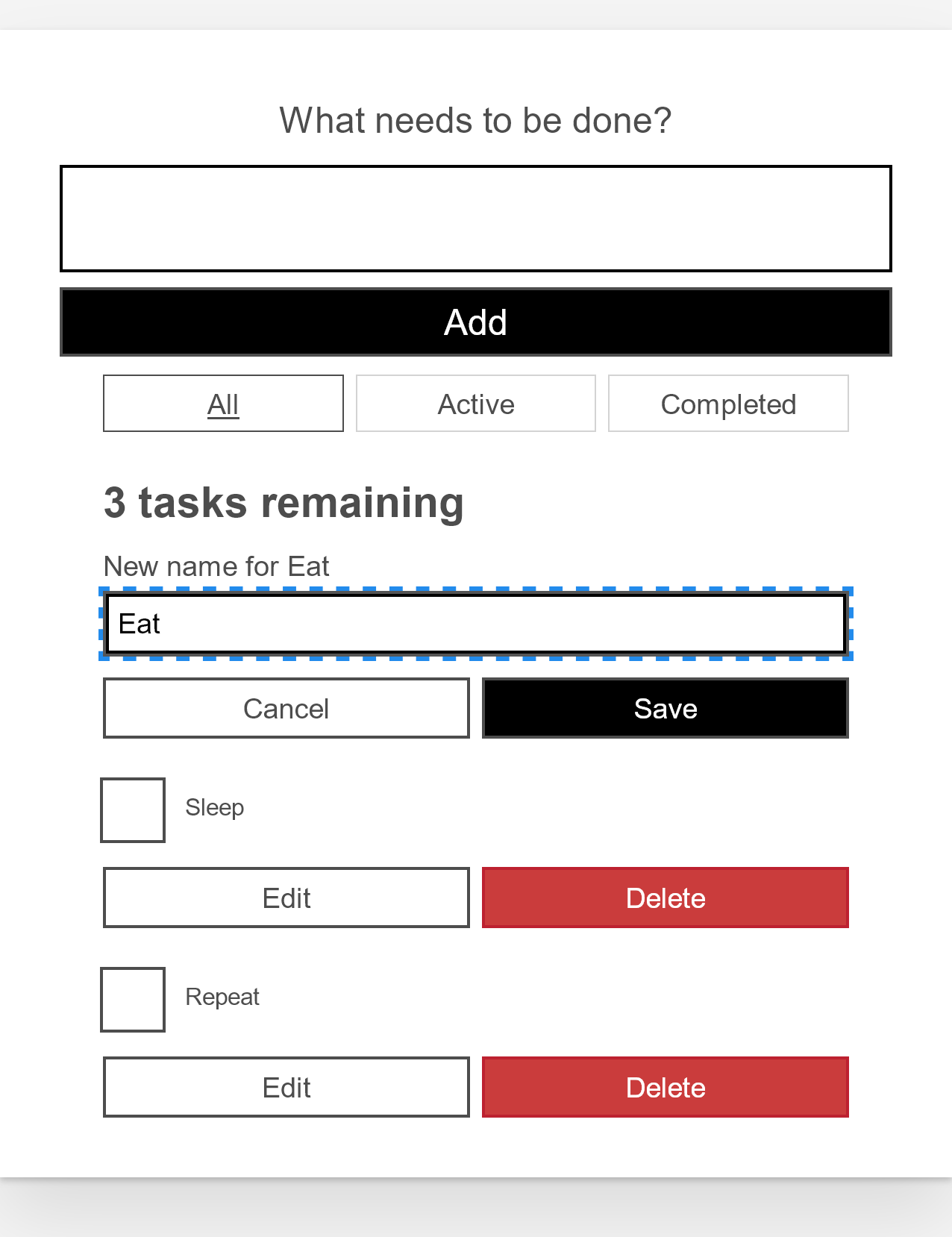 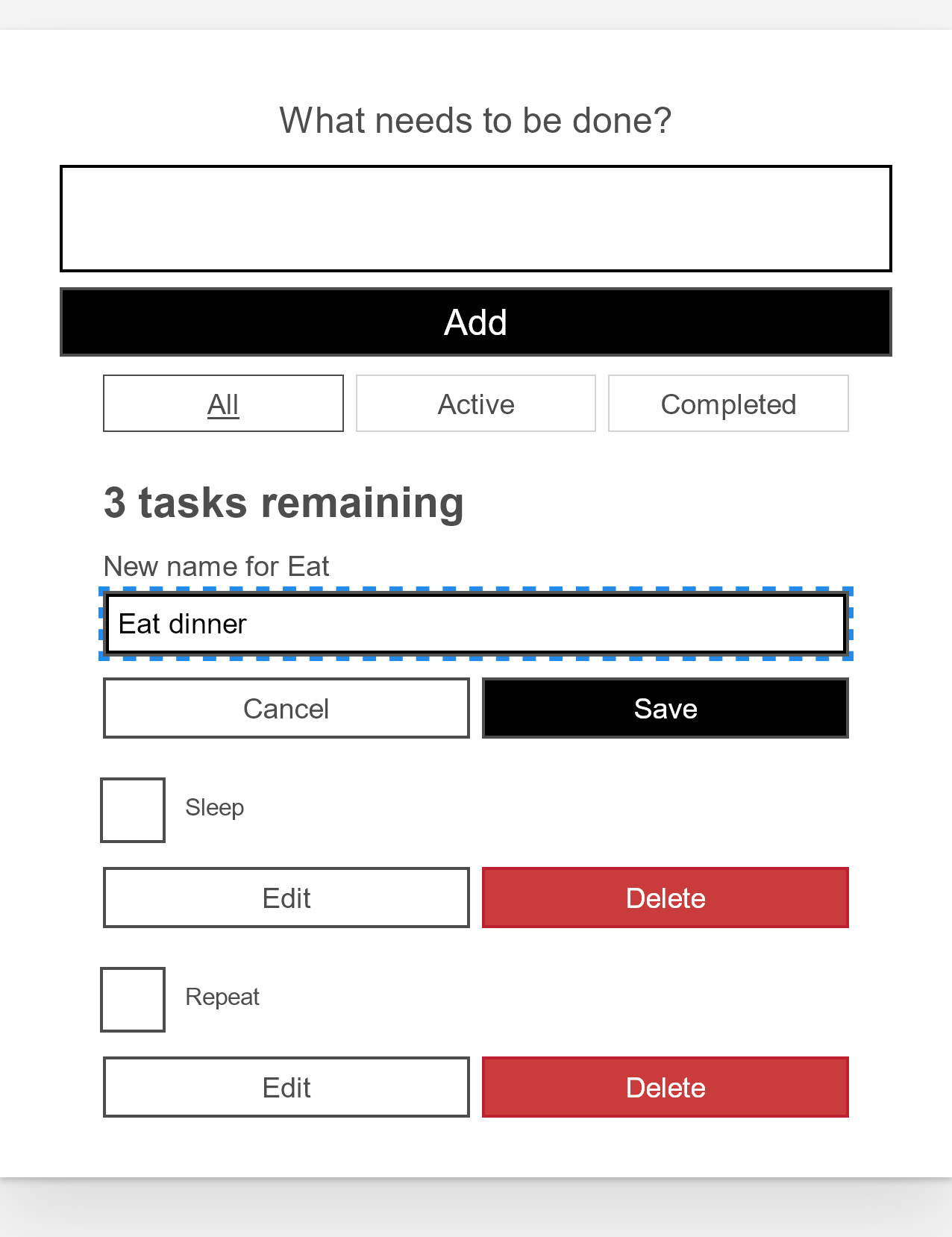 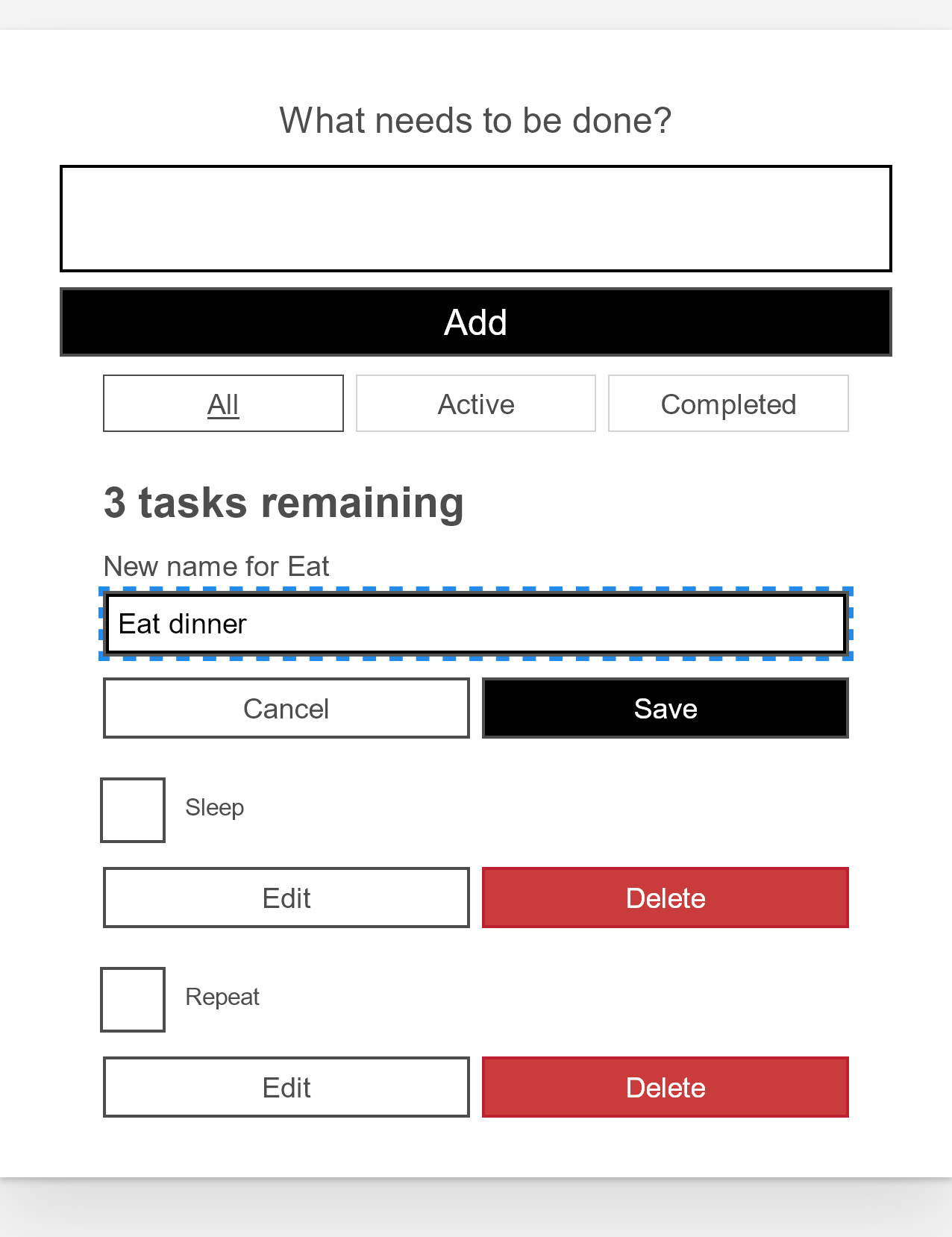 Record 过程演示
4.8s
0s
1.2s
3.5s
时间戳
截图
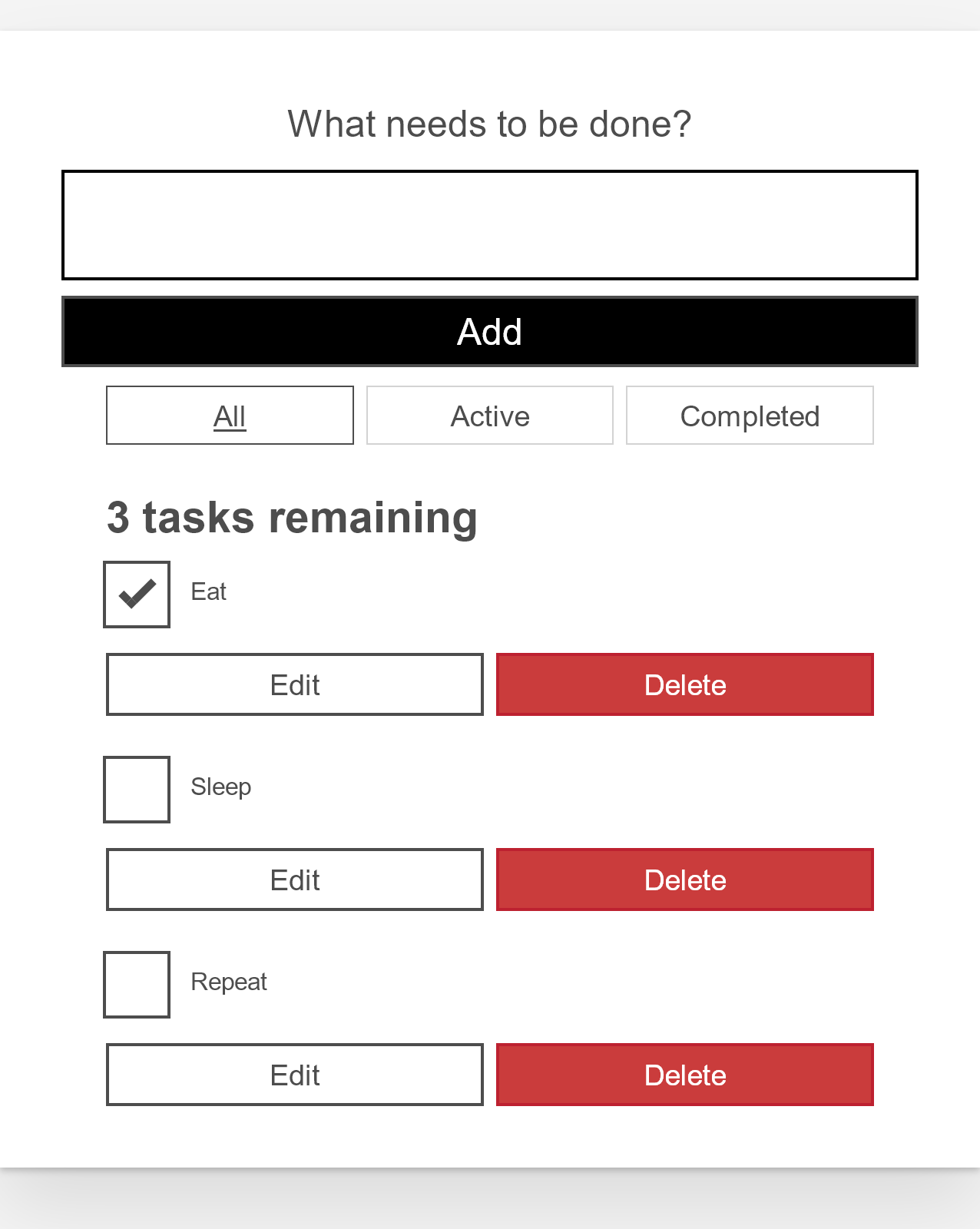 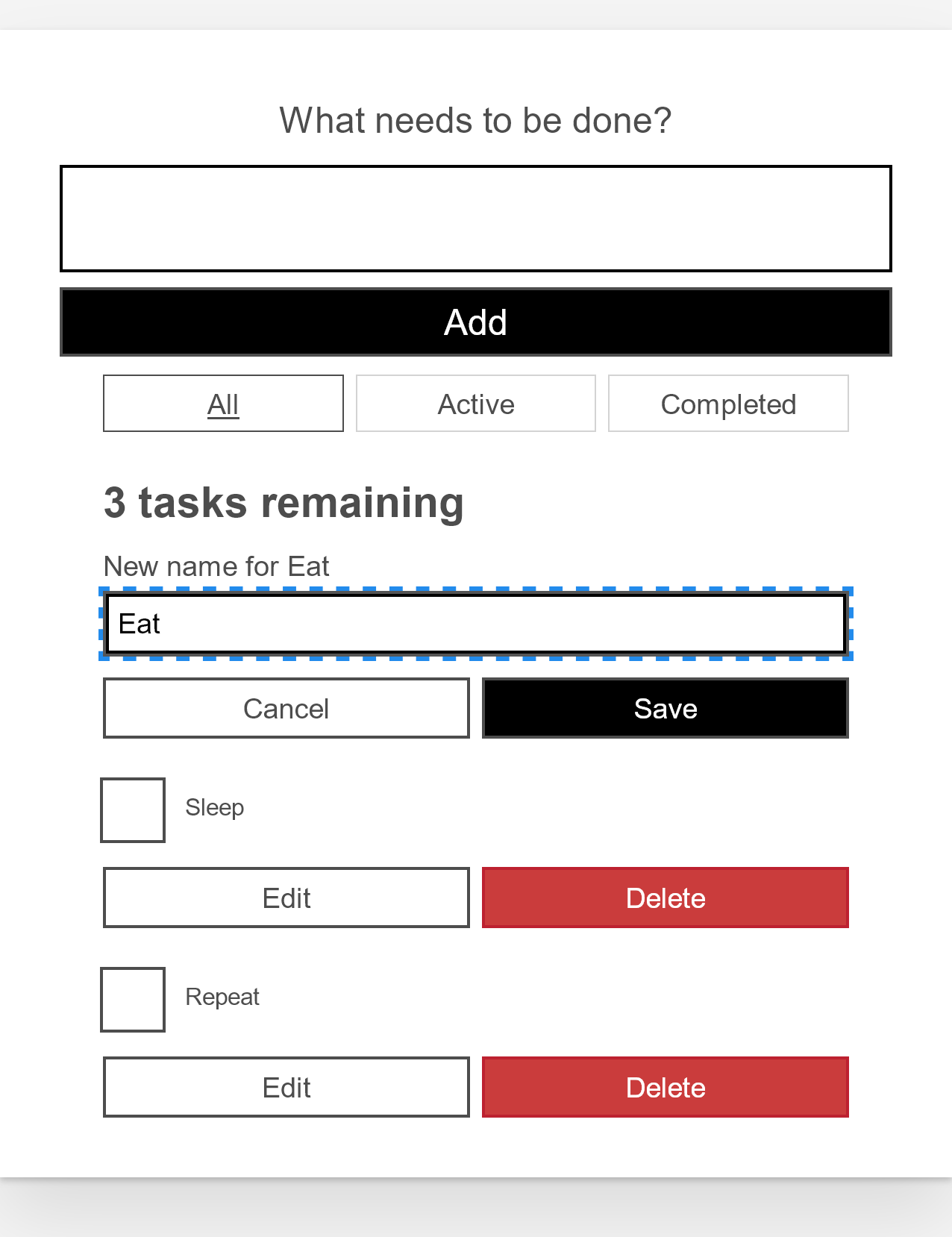 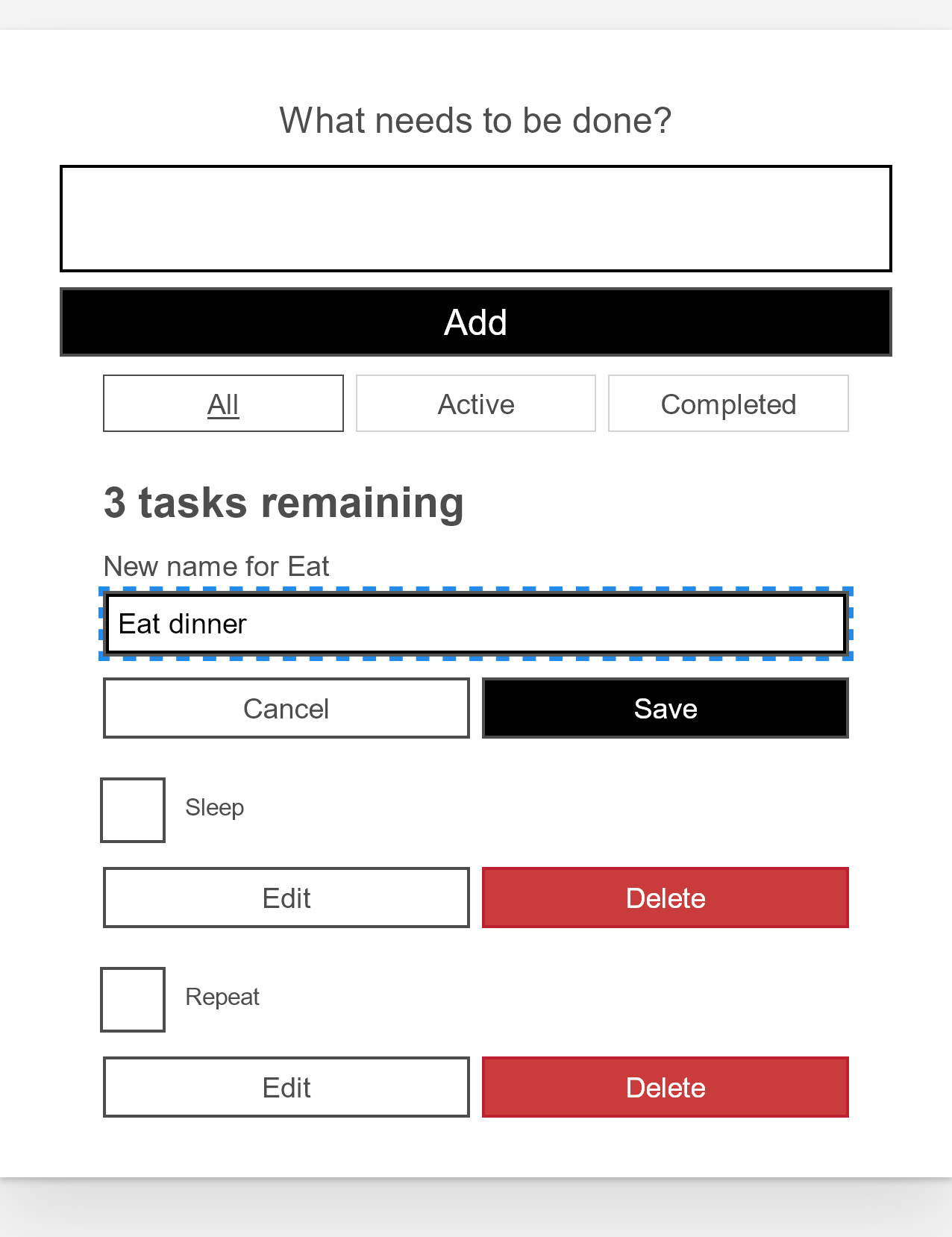 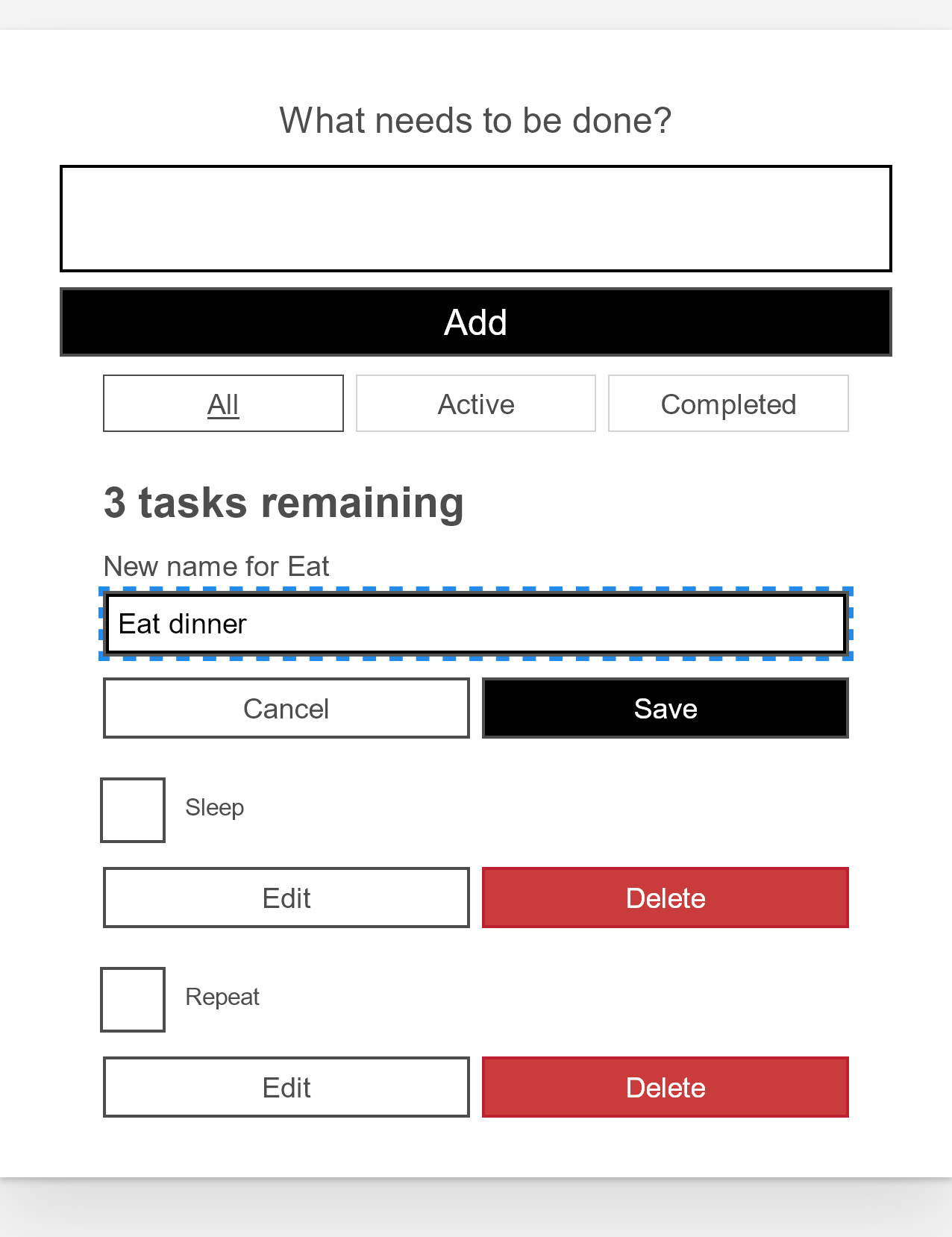 Inula 组件状态
无变化
无变化
记录初始状态
1个组件变化
1
1
源码追踪
（记录执行过程中的函数转跳）
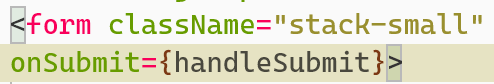 1
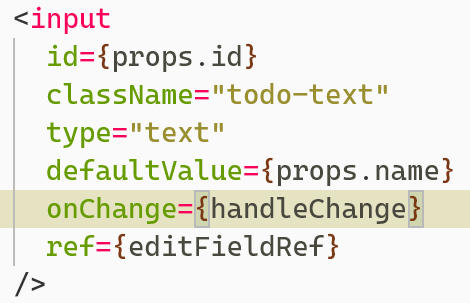 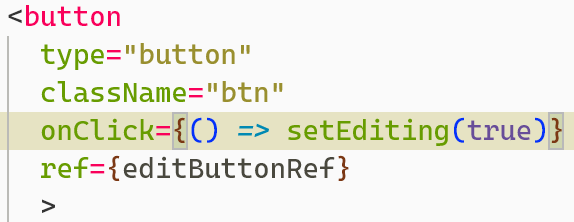 2
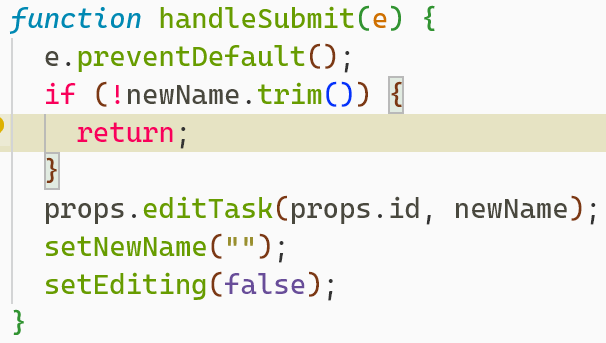 2
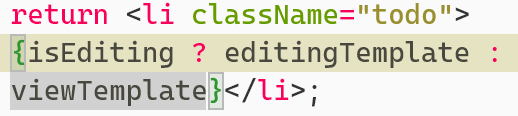 2
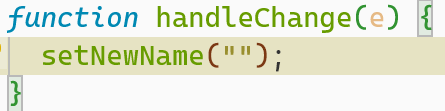 Replay 回放与调试
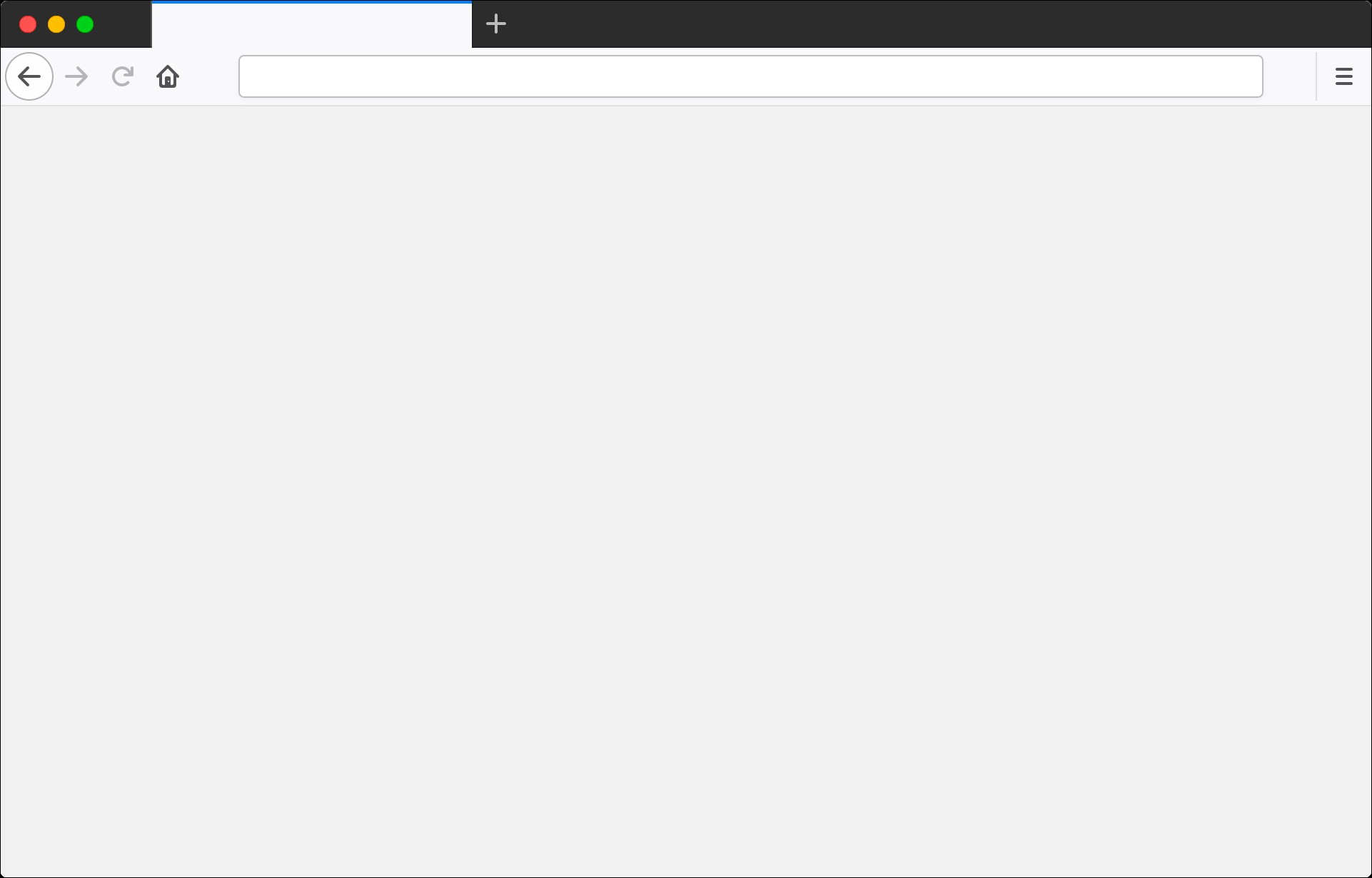 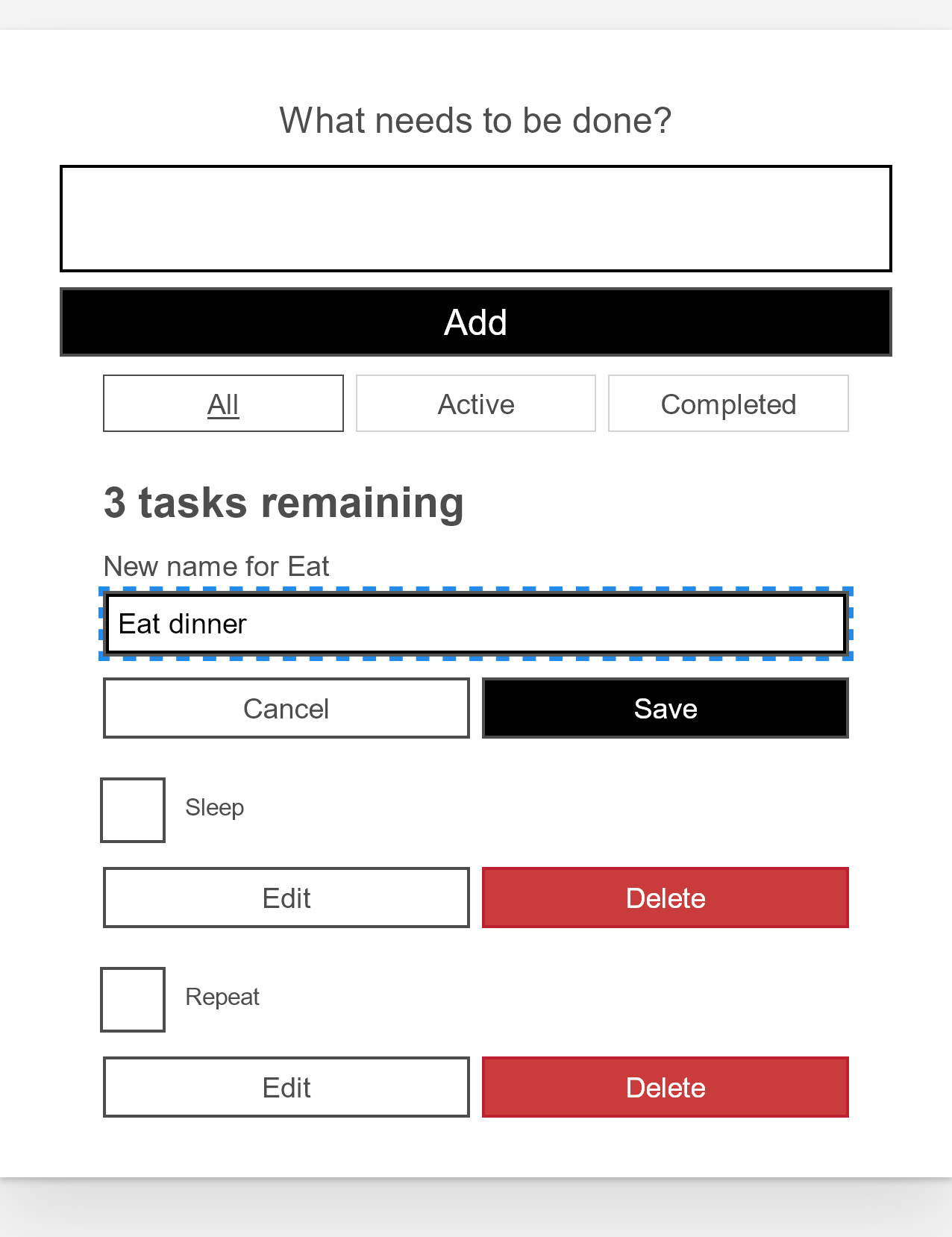 该时刻 Save 按钮无响应的可能原因：
[时刻: 4.8s][Todo.js/28行] 处 newName 为空导致 submit 的处理直接中断
[时刻: 3.5s][Todo.js/22行] 处在处理 input 元素的修改时，newName 被设为空值
① 播放到出现问题的时间点
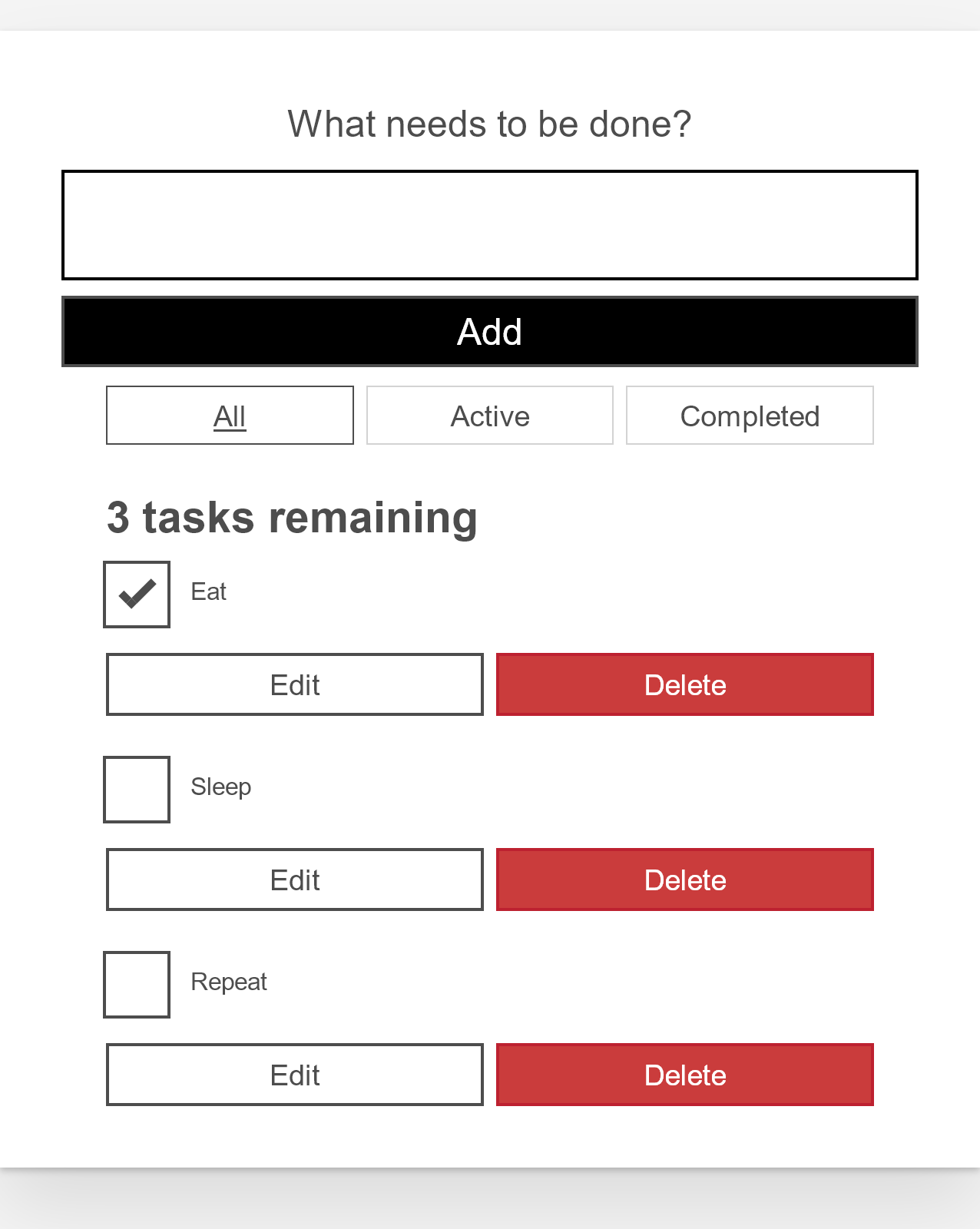 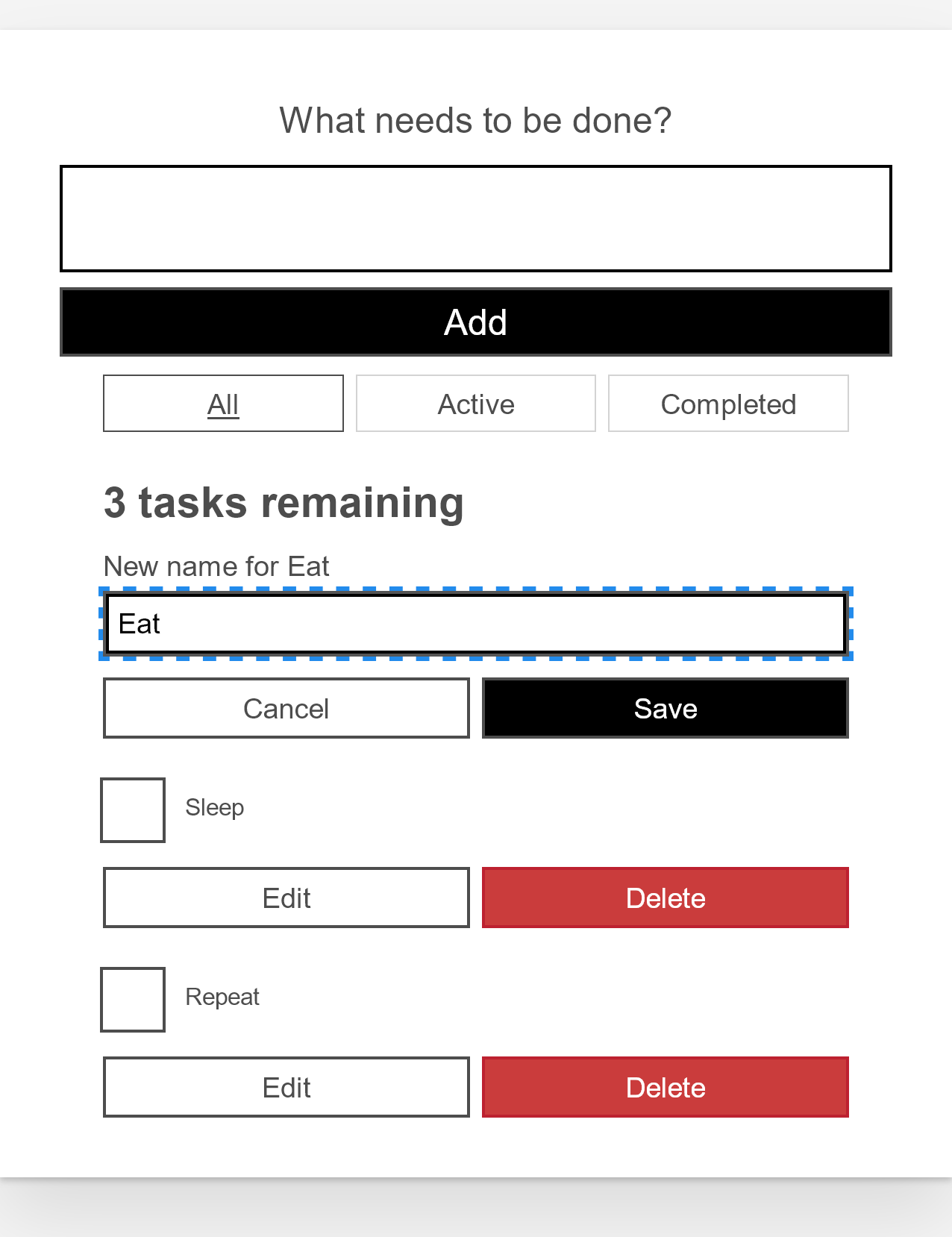 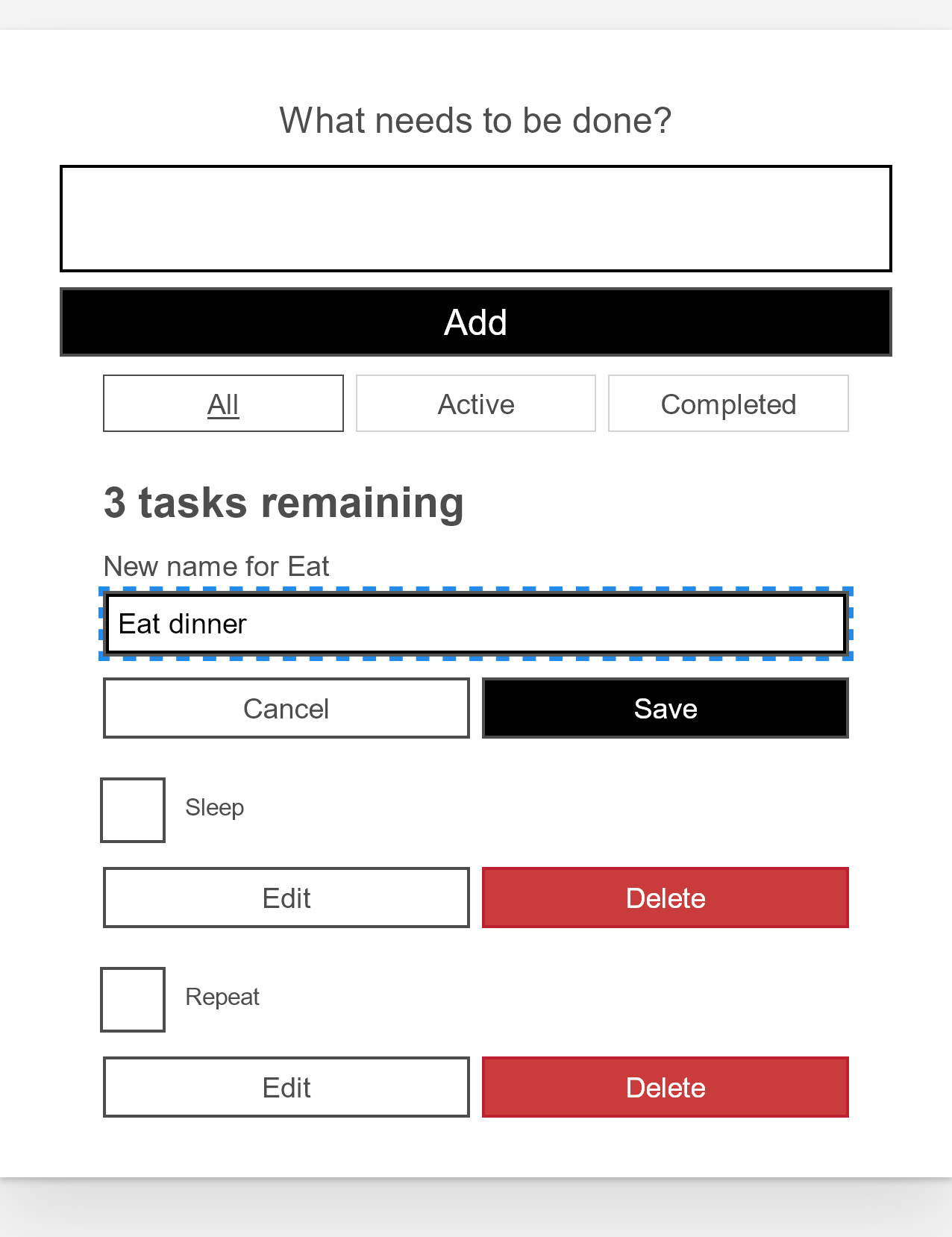 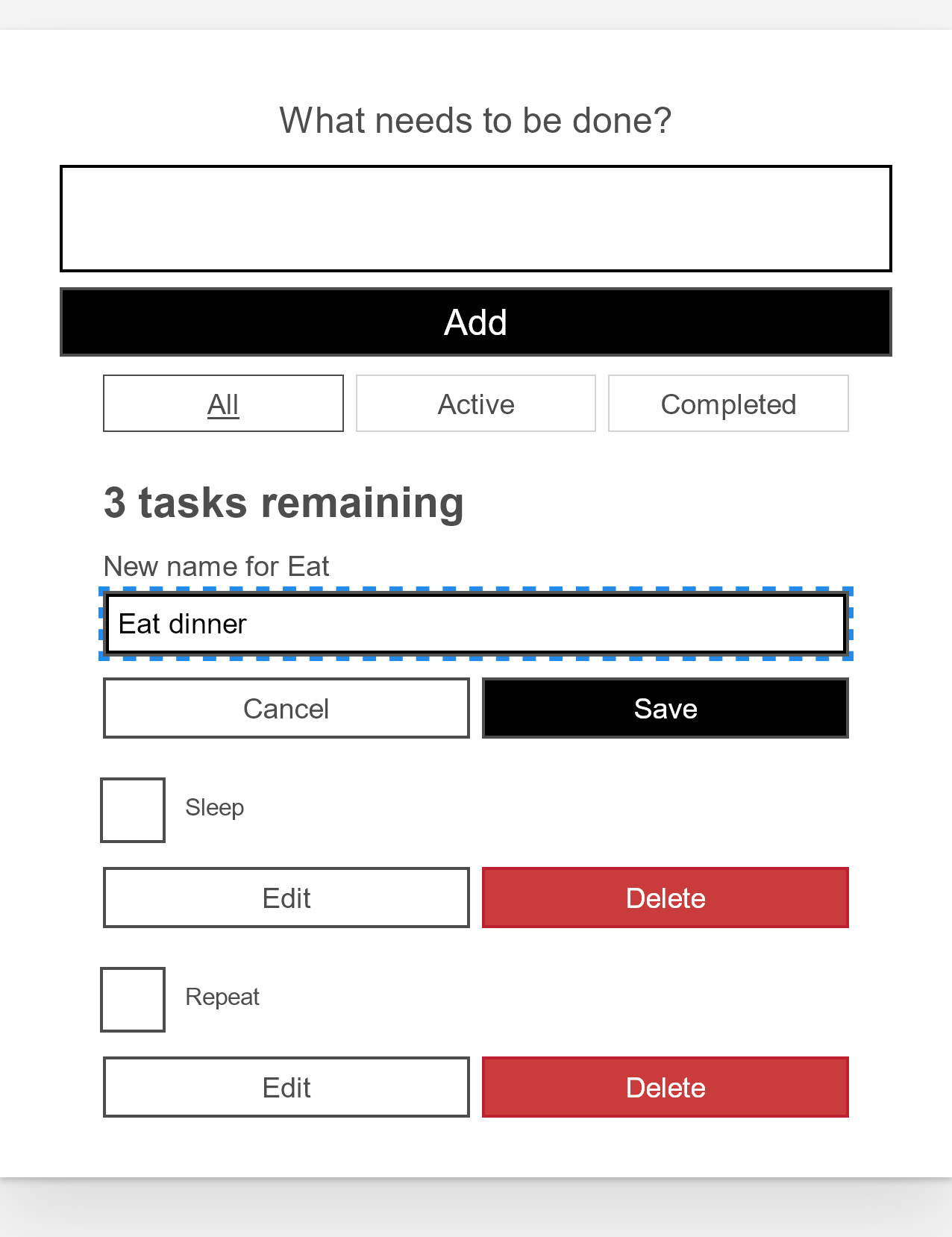 组件信息区
[时刻: 5.0s] 为何点击 Save 按钮没有相应？
④ 借助回放中记录的组件状态与源码执行情况，完成调试
正在追溯源码并分析…
相关源码区
（文本形式或调用栈形式）
该时刻 Save 按钮无响应的可能原因…
② 提出问题
③ LLM 分析给出可能的原因
输入有关当前时刻的问题...
前端框架调试特点
海量领域知识
优质缺陷库
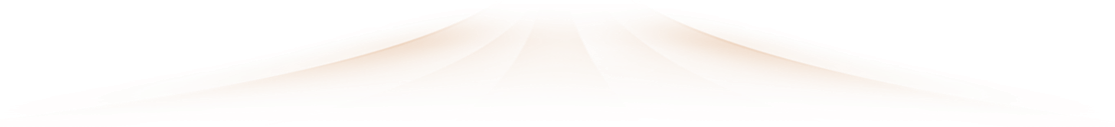 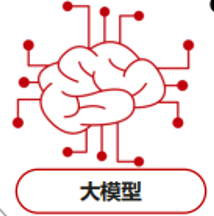 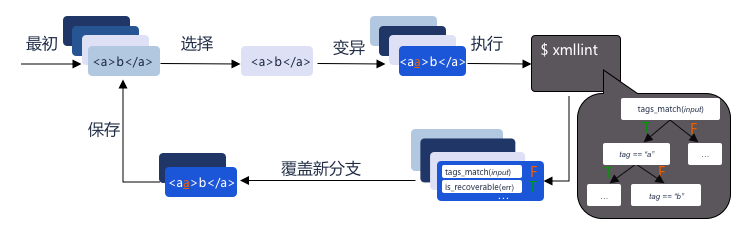 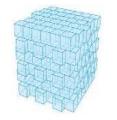 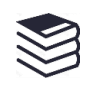 SFT微调训练
源码
图片
状态
技术方案
技术架构 3 + 1 视图
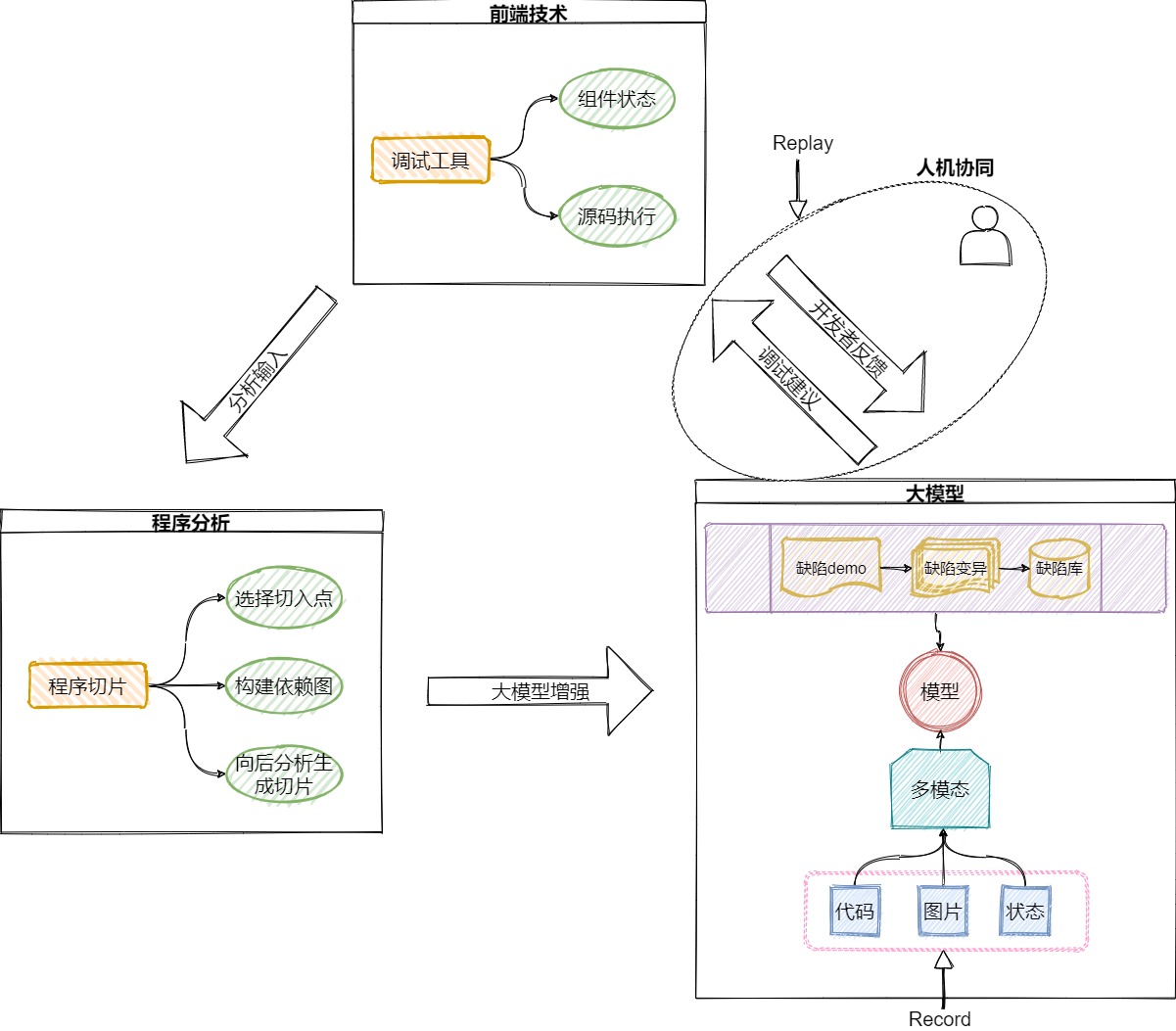 整体技术流
前端模块提供组件状态及源码执行

程序分析模块进行切片记录调试过程状态

大模型模块推理能力增强程序分析

缺陷变异技术构建优质缺陷库

大模型基于时间戳给出调试建议，开发者执行调试给出反馈
1
5
4
2
3
问题
优质缺陷库
如何变异优质的缺陷 demo ？
准确性
模型“胡说八道”的问题如何解决？
可靠性
如何保证模型回答“靠谱”？
技术方案
技术架构 3 + 1 视图
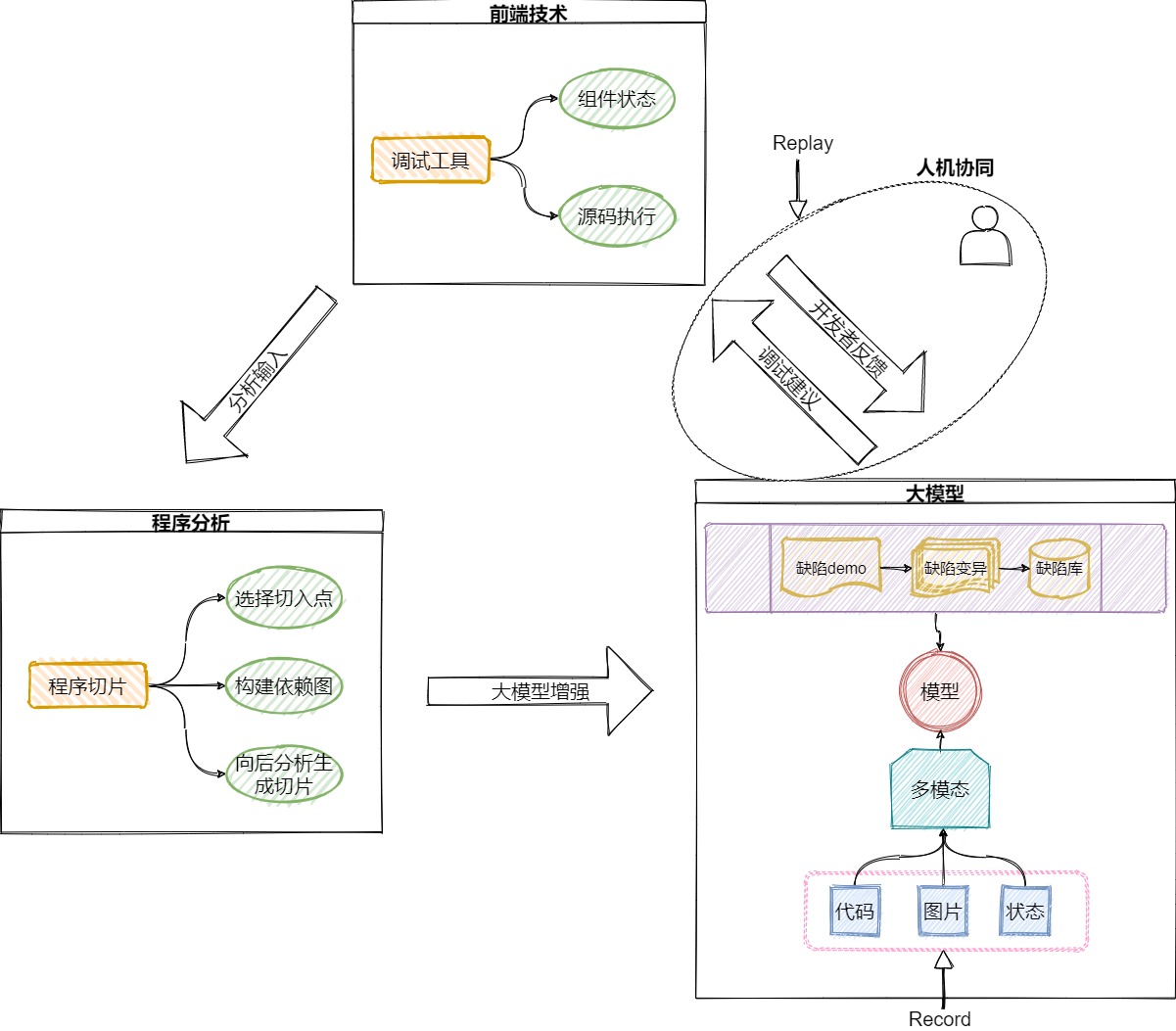 模型增强技术
通过对 Git 仓库的学习来分析缺陷产生模式，变异出最接近人类的错误

通过提示工程“迫使”大模型做选择或者填空，由此控制模型输出信息熵

要求模型生成可执行的步骤验证判断，通过信息交叉验证控制模型误报
prompt
验证自闭环
未来演进
前端工程智能自动化
AI赋能前端开发全流程
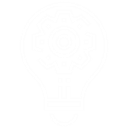 性能优化分析指导
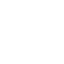 问题调试定位
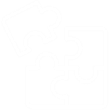 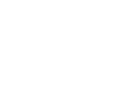 AI 渗透全场景
AI 局部赋能
Future
Now
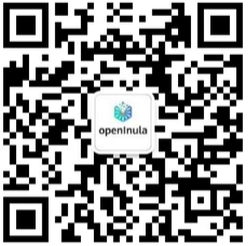 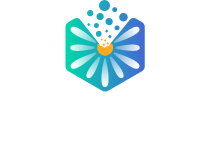 openInula
www.openInula.net
https://gitee.com/openinula
欢迎加入我们，一起为前端开源贡献力量
THANK YOU
 QUESTIONS?
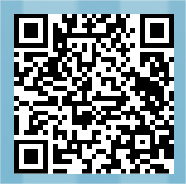 欢迎扫码打卡
积分可兑换对应礼品哟！
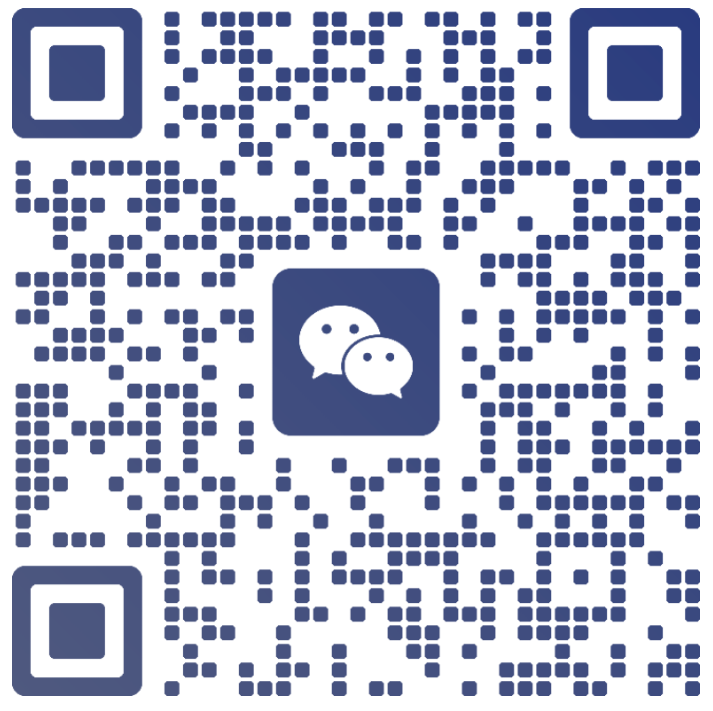 扫码添加讲师联系方式